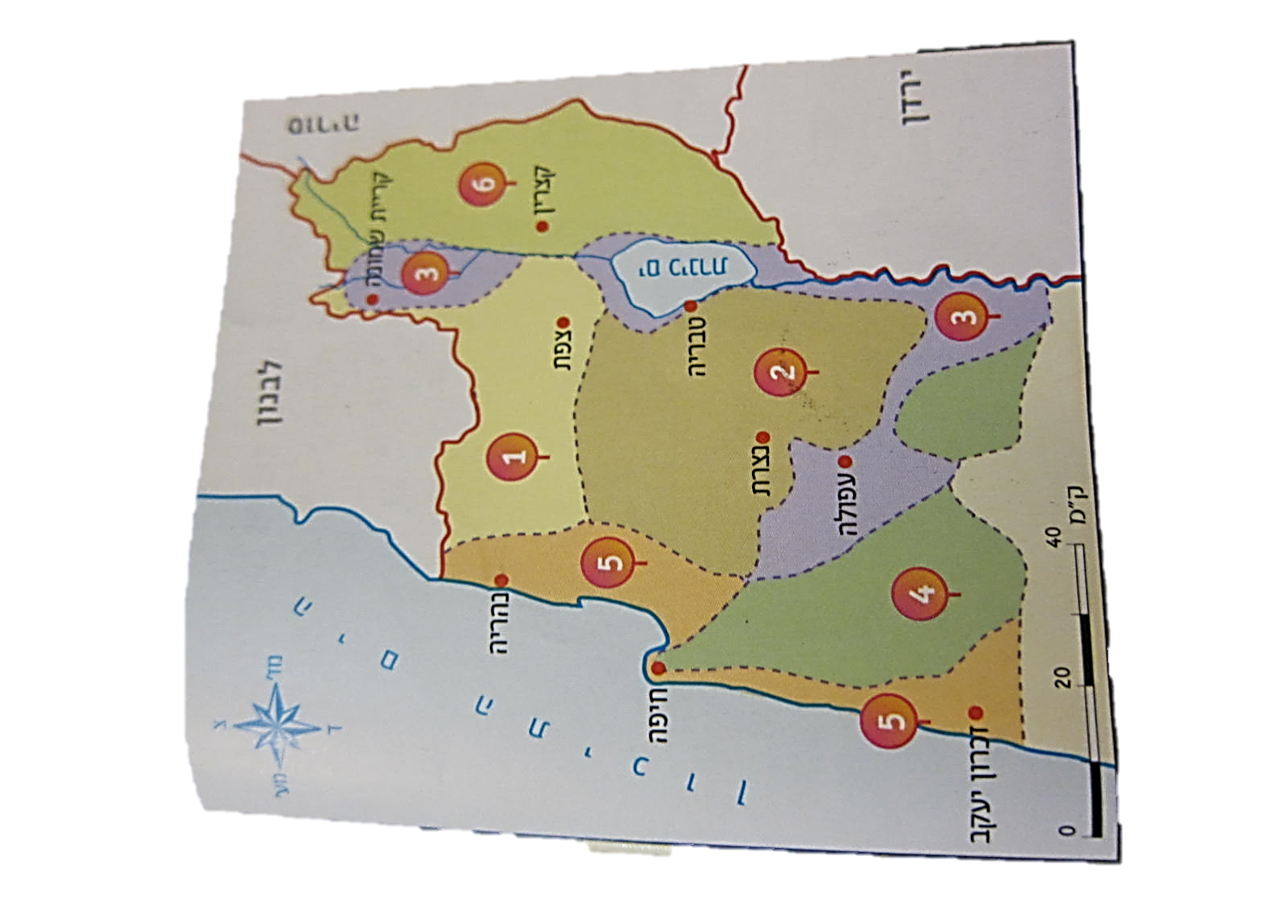 צפון הארץ
חלוקה לאזורי משנה
חזרה לקראת מבחן
לפני שמתחילים...איך נערכת החזרה??
א. שאלה מופיעה על המסך
ב. חשבי היטב, וסמני במקום המתאים בדף שלך את התשובה הנכונה.
ג. התשובה הנכונה מופיעה על המסך.
ד. את מסמנת לעצמך וי או איקס בהתאם
חלק א'
בכל שאלה עליך לסמן את התשובה הנכונה !
1. אזור צפון הארץ גדול בשטחו בערך פי שניים מאזור מישור החוף, אבל... מה מייצג האיור?
את מספר התושבים בצפון לעומת מספר התושבים במישור החוף
את כמות המים שמספקת הכינרת לתושבים בצפון לעומת תושבי מישור החוף אליהם מוזרמים מי מעיינות.
שתי התשובות נכונות
1. אזור צפון הארץ גדול בשטחו בערך פי שניים מאזור מישור החוף, אבל... מה מייצג האיור?
את מספר התושבים בצפון לעומת מספר התושבים במישור החוף
את כמות המים שמספקת הכינרת לתושבים בצפון לעומת תושבי מישור החוף אליהם מוזרמים מי מעיינות.
שתי התשובות נכונות
2. את צפון הארץ מחלקים ל-6 אזורי משנה. אילו?
א. הגליל העליון, הגליל התחתון, עמקי הצפון, הכרמל והגלבוע, מישור החוף הצפוני, רמת הגולן ורכס החרמון
ב. הגליל העליון והגליל התחתון, עמקי הצפון, הר אמיר, הר הכרמל והגלבוע, רמת הגולן , רכס החרמון.
ג. הגליל העליון, הגליל התחתון, מישור החוף הצפוני, מישור החוף הדרומי, רכס החרמון, בקעת בית כרם.
2. את צפון הארץ מחלקים ל-6 אזורי משנה. אילו?
א. הגליל העליון, הגליל התחתון, עמקי הצפון, הכרמל והגלבוע, מישור החוף הצפוני, רמת הגולן ורכס החרמון
ב. הגליל העליון והגליל התחתון, עמקי הצפון, הר אמיר, הר הכרמל והגלבוע, רמת הגולן , רכס החרמון.
ג. הגליל העליון, הגליל התחתון, מישור החוף הצפוני, מישור החוף הדרומי, רכס החרמון, בקעת בית כרם.
3. מה יוצא דופן?
1. גליל עליון 
2. גליל תחתון 
3. מישור החוף הצפוני 
4. מישור החוף הדרומי
3. מה יוצא דופן?
1. גליל עליון 
2. גליל תחתון 
3. מישור החוף הצפוני 
4. מישור החוף הדרומי
4. מה יוצא דופן?
כרמיאל
מג'ד אל כרום 
בית כרם 
ציפורי
4. מה יוצא דופן?
כרמיאל
מג'ד אל כרום 
בית כרם 
ציפורי
5. מה יוצא דופן?
1.  בית שאן
2. צפת
3. טבריה
4. יסוד המעלה
5. מה יוצא דופן?
1. בית שאן
2. צפת
3. טבריה
4. יסוד המעלה
6. מה יוצא דופן?
1.  מחילות תת קרקעיות
2. הר געש
3. בזלת
4. מגמה
6. מה יוצא דופן?
1. מחילות תת קרקעיות
2. הר געש
3. בזלת
4. מגמה
7. מה יוצא דופן?
1. נוף קרסטי
2. רמה
3. קרקע סחף
4. חרוד
7. מה יוצא דופן?
1. נוף קרסטי
2. רמה
3. קרקע סחף
4. חרוד
8. מה יוצא דופן?
1. עמק החולה
2. עמק יזרעאל
3. עמק רפאים
4. עמק בית שאן
8. מה יוצא דופן?
1. עמק החולה
2. עמק יזרעאל
3. עמק רפאים
4. עמק בית שאן
9. מה יוצא דופן?
1. נביעות מים חמים
2. רעידות אדמה
3. מפולת שלגים
4. רעידות אדמה
9. מה יוצא דופן?
1. נביעות מים חמים
2. רעידות אדמה
3. מפולת שלגים
4. רעידות אדמה
10. מה יוצא דופן?
1. מישור החוף הדרומי
2. מישור חוף הכרמל
3. מפרץ חיפה
4. מישור חוף הגליל
10. מה יוצא דופן?
1. מישור החוף הדרומי
2. מישור חוף הכרמל
3. מפרץ חיפה
4. מישור חוף הגליל
11. למה נקרא שמה "ראש הנקרה"?
1. מפני שכאן עברה דרך חשובה שהובילה לעיר צור שבלבנון
2. מפני שכאשר יורדים מראש הרכס אל הים מגיעים לנקרות- סוג של מערות שחפרו גלי הים בתוך סלע הגיר הלבן.
3. הפרוש של המילה "נקרה" בעברית הוא – תפארת הכרמים.
11. למה נקרא שמה "ראש הנקרה"?
1. מפני שכאן עברה דרך חשובה שהובילה לעיר צור שבלבנון
2. מפני שכאשר יורדים מראש הרכס אל הים מגיעים לנקרות- סוג של מערות שחפרו גלי הים בתוך סלע הגיר הלבן.
3. הפרוש של המילה "נקרה" בעברית הוא – תפארת הכרמים.
12. "הבקע הסורי אפריקני" הוא:
1. אזור בצפון הארץ
2. הר געש רדום השוכן בגבול שבין ארץ ישראל לסוריה
3. בקע הנמשך מסוריה עד אפריקה ובו תופעות שונות
12. "הבקע הסורי אפריקני" הוא:
1. אזור בצפון הארץ
2. הר געש רדום השוכן בגבול שבין ארץ ישראל לסוריה
3. בקע הנמשך מסוריה עד אפריקה ובו תופעות שונות
13. בגליל התחתון מוקמו רוב היישובים על מורדות ההרים, ולא בבקעות שלידם, והיו לכך כמה סיבות. מצאי מבין הסיבות הבאות מה לא הייתה סיבה לכך :
1. מרבית המעיינות באזור נובעים במורדות ההרים, ומכיוון שהמעיינות היו מקור המים של היישובים, מוקמו הכפרים בסמוך אליהם.
2. מיקום היישובים על מורדות ההרים סיפק לתושבים הגנה טובה יותר מאשר בעמק.
3. בגלל קרקע הסחף העבה, קשה לבנות יישובים ולסלול דרכים בעמק, ואילו על מורדות ההרים הקרקע נוחה יותר להתיישבות.
13. בגליל התחתון מוקמו רוב היישובים על מורדות ההרים, ולא בבקעות שלידם, והיו לכך כמה סיבות. מצאי מבין הסיבות הבאות מה לא הייתה סיבה לכך :
1. מרבית המעיינות באזור נובעים במורדות ההרים, ומכיוון שהמעיינות היו מקור המים של היישובים, מוקמו הכפרים בסמוך אליהם.
2. מיקום היישובים על מורדות ההרים סיפק לתושבים הגנה טובה יותר מאשר בעמק.
3. בגלל קרקע הסחף העבה, קשה לבנות יישובים ולסלול דרכים בעמק, ואילו על מורדות ההרים הקרקע נוחה יותר להתיישבות.
חלק ב':נכון או לא נכון?
1. ההתיישבות בהר אינה קלה כי השימוש באמצעים טכנולוגיים שונים עולה כסף רב
1. ההתיישבות בהר אינה קלה כי השימוש באמצעים טכנולוגיים שונים עולה כסף רב
נכון!
2. שטחי הקרקע המישוריים בהר קטנים ואינם מספיקים לחקלאים בימינו, המבקשים למכור את הגידולים שלהם ולמצוא בהם את פרנסתם ולא רק לספק את צורכי בני ביתם.
2. שטחי הקרקע המישוריים בהר קטנים ואינם מספיקים לחקלאים בימינו, המבקשים למכור את הגידולים שלהם ולמצוא בהם את פרנסתם ולא רק לספק את צורכי בני ביתם.
נכון!
3. הכלים החקלאיים המודרניים, המשמשים את החקלאים של ימינו – טרקטורים ומכונות חקלאיות אחרות, מתאימים ביותר לעיבוד של חלקות אדמה קטנות בהרים הגבוהים של הגליל העליון.
3. הכלים החקלאיים המודרניים, המשמשים את החקלאים של ימינו – טרקטורים ומכונות חקלאיות אחרות, מתאימים ביותר לעיבוד של חלקות אדמה קטנות בהרים הגבוהים של הגליל העליון.
לא נכון!
4. מדרגות חקלאיות, המכונות בלעז טרסות, אילו הן שכבות הבזלת שנוצרה כתוצאה מהתקשות הלבה המתפרצת מהר געש, ויוצרות צורות מעניינות על פני הקרקע של מעין מדרגות או לעתים מצולעים שונים כמו משושים.
4. מדרגות חקלאיות, המכונות בלעז טרסות, אילו הן שכבות הבזלת שנוצרה כתוצאה מהתקשות הלבה המתפרצת מהר געש, ויוצרות צורות מעניינות על פני הקרקע של מעין מדרגות או לעתים מצולעים שונים כמו משושים.
לא נכון!
5. העיר ציפורי – עיר קדומה בגליל התחתון, נקראת כך "משום שיושבת בראש ההר כציפור" כלומר, ציפורי ממוקמת בראש גבעה המשקיפה על העמקים שסביבה, ובכך היא דומה לציפור הבונה את הקן במקום גבוה כדי לספק הגנה לגוזליה.
5. העיר ציפורי – עיר קדומה בגליל התחתון, נקראת כך "משום שיושבת בראש ההר כציפור" כלומר, ציפורי ממוקמת בראש גבעה המשקיפה על העמקים שסביבה, ובכך היא דומה לציפור הבונה את הקן במקום גבוה כדי לספק הגנה לגוזליה.
נכון!
6. צורת הנוף האופיינית לגליל התחתון היא הרים נמוכים שצורתם מעוגלת וביניהם כמה עמקים רחבים.
6. צורת הנוף האופיינית לגליל התחתון היא הרים נמוכים שצורתם מעוגלת וביניהם כמה עמקים רחבים. 
נכון!
7. צורת הנוף האופיינית לגולן ולחרמון:
 בקעה רחבה ומצפון לה רכס הרים מעוגלים ונמוכים
7. צורת הנוף האופיינית לגולן ולחרמון:
 בקעה רחבה ומצפון לה רכס הרים מעוגלים ונמוכים
לא נכון!
8. עמקי הצפון הם חלק מעמק ארוך מאוד הנקרא "הבקע הסורי אפריקני"
8. עמקי הצפון הם חלק מעמק ארוך מאוד הנקרא "הבקע הסורי אפריקני"
נכון!
9. הנהר היחיד בארץ ישראל הוא נהר הירדן הנשפך מהר הכרמל אל הים התיכון
9. הנהר היחיד בארץ ישראל הוא נהר הירדן הנשפך מהר הכרמל אל הים התיכון
ממש לא נכון!
10. עמקי הצפון הם מישוריים, נמוכים, מוקפים בהרים נישאים ומכוסים בקרקע סחף פורייה שנסחפה אליהם מן ההרים שלידם.
10. עמקי הצפון הם מישוריים, נמוכים, מוקפים בהרים נישאים ומכוסים בקרקע סחף פורייה שנסחפה אליהם מן ההרים שלידם.
נכון מאוד
11. בקעת בית כרם – עמק צר וארוך מעמקי הצפון
11. בקעת בית כרם – עמק צר וארוך מעמקי הצפון
לא נכון
12. בקעת בית כרם – בקעה צרה וארוכה המחברת בין הגליל העליון לגליל התחתון.
12. בקעת בית כרם – בקעה צרה וארוכה המחברת בין הגליל העליון לגליל התחתון.
נכון!
חלק ג'
סמני את התשובה הנכונה...
1. בתמונה הבאה רואים את:
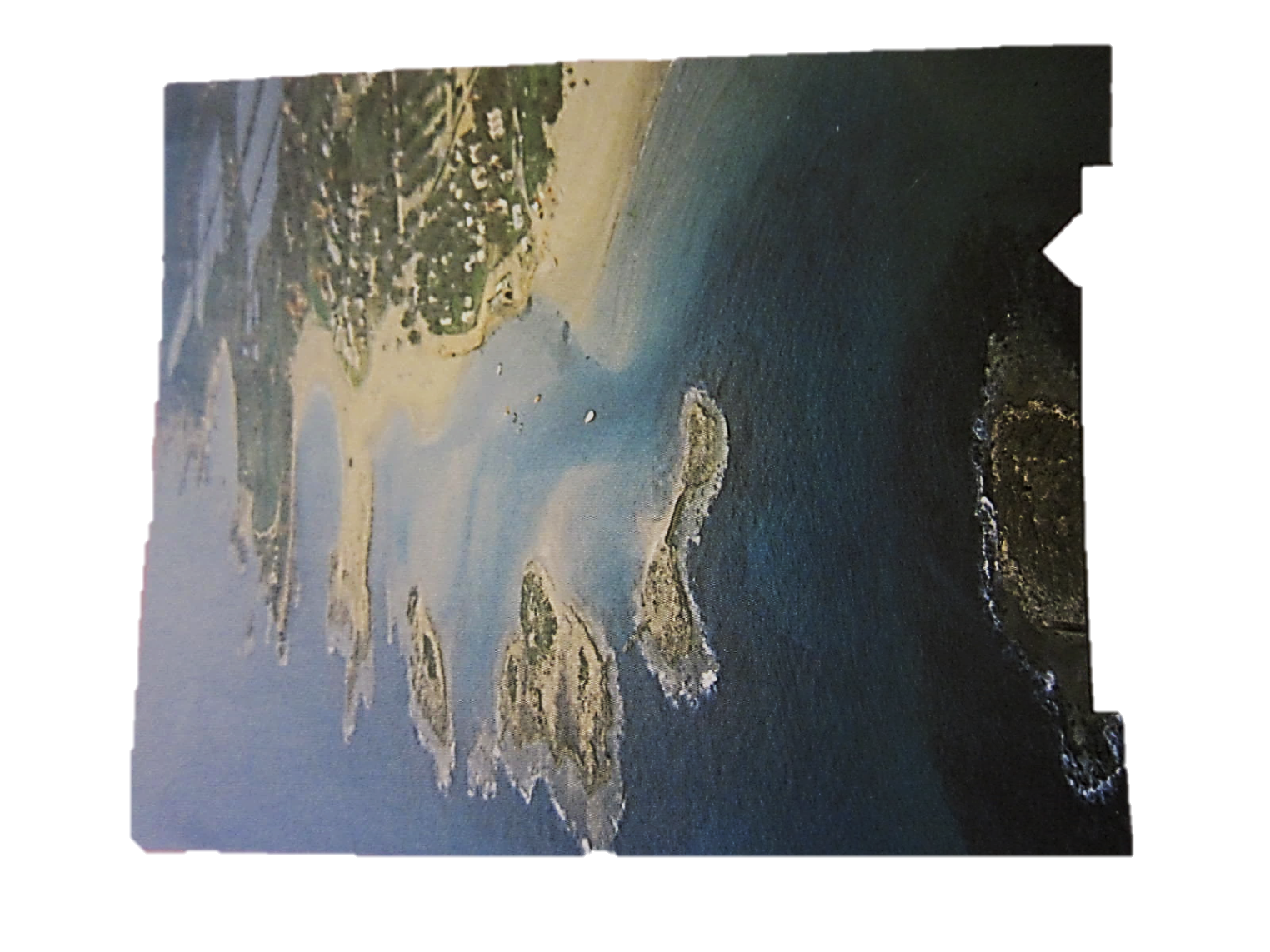 1. מישור חוף הכרמל – קו חוף מפורץ
2. מישור חוף נתניה – הדיונות לאורך החוף
3. מישור החוף התיכון והדרומי – קו חוף ישר
1. בתמונה הבאה רואים את:
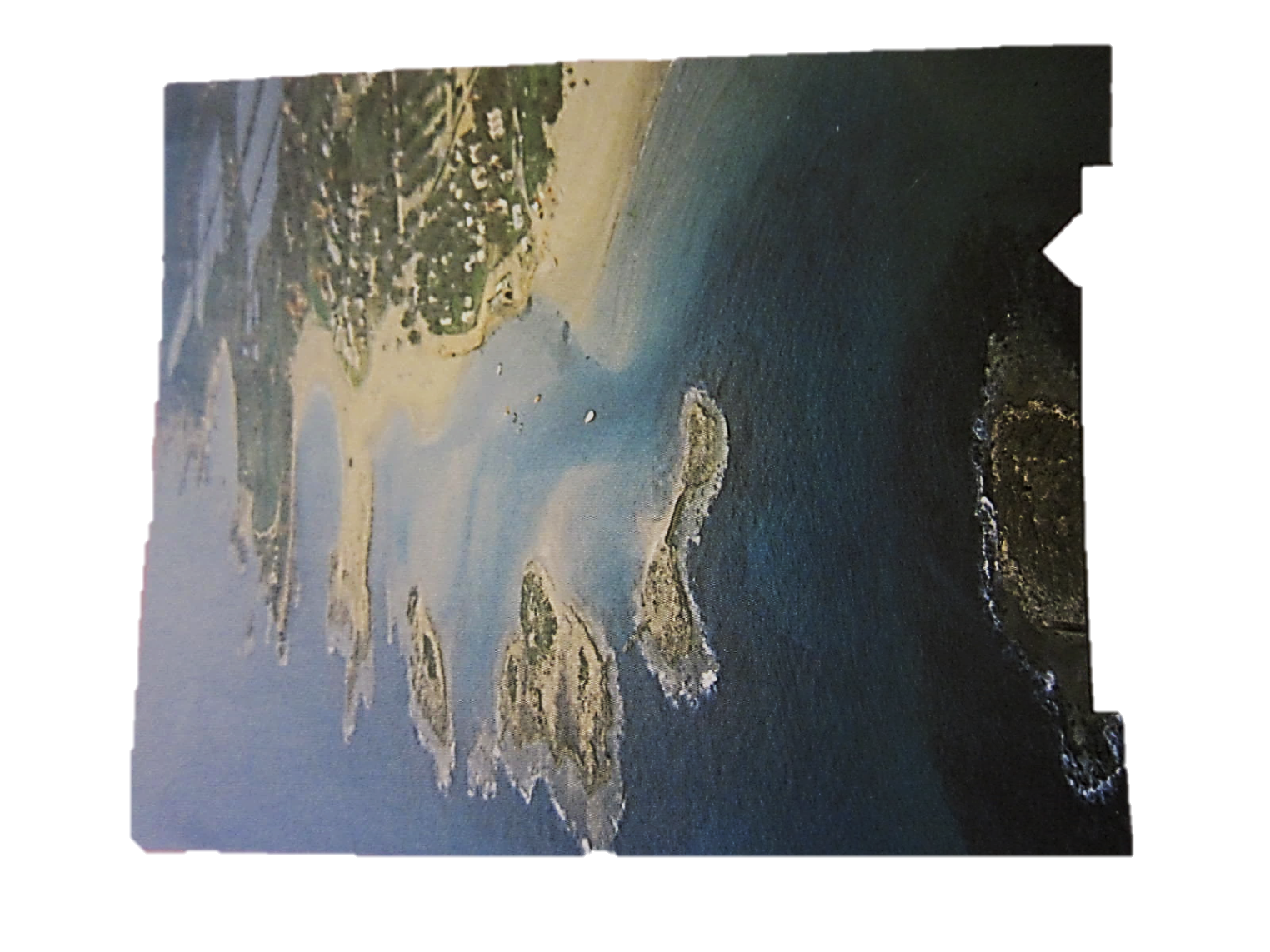 1. מישור חוף הכרמל – קו חוף מפורץ
2. מישור חוף נתניה – הדיונות לאורך החוף
3. מישור החוף התיכון והדרומי – קו חוף ישר
2. בתמונה הבאה רואים את:
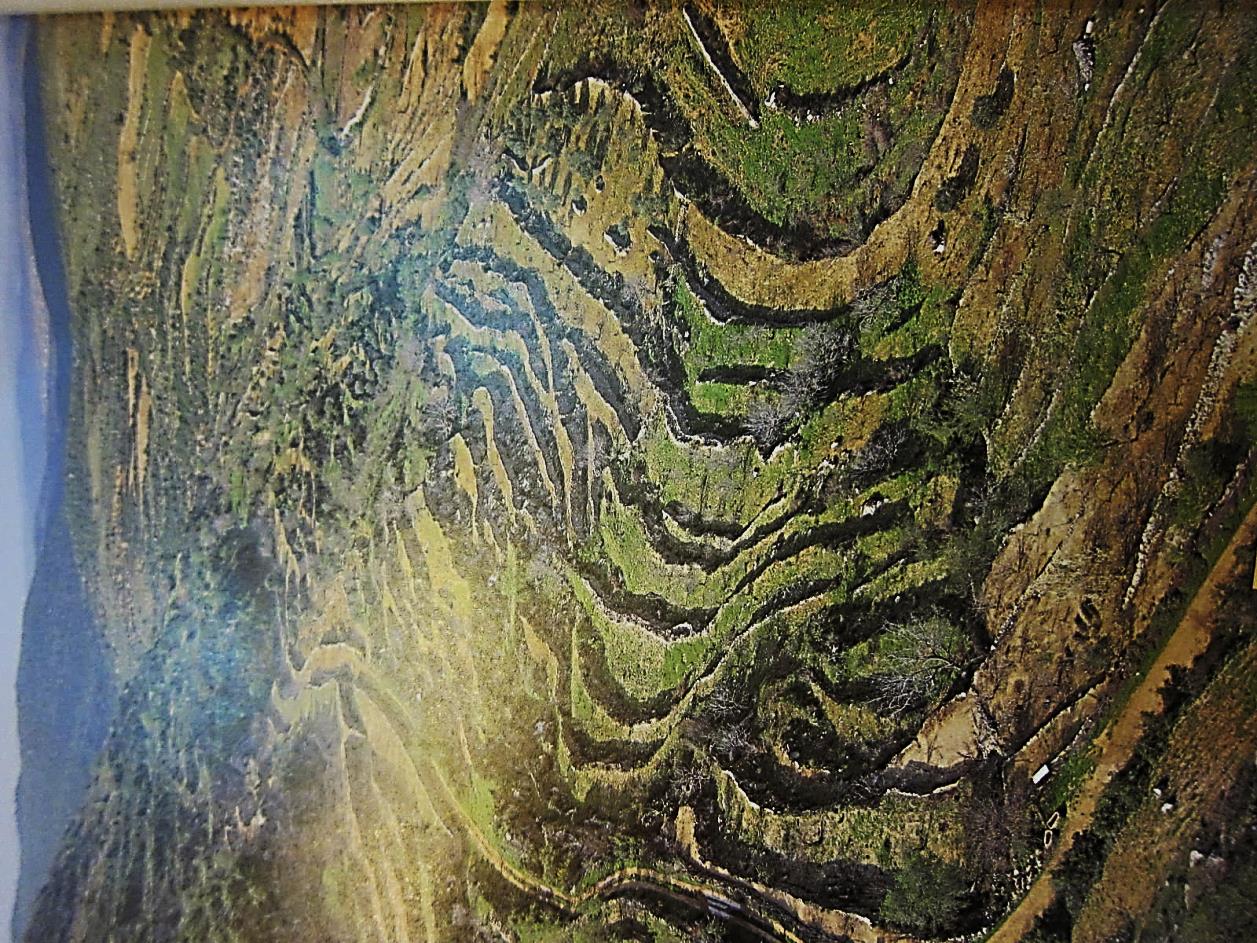 1. המצוק המערבי של רכס ראש הנקרה
2. המורדות הצפוניים של רכס הגלבוע
3. מדרגות חקלאיות – טרסות בבית ג'ן
2. בתמונה הבאה רואים את:
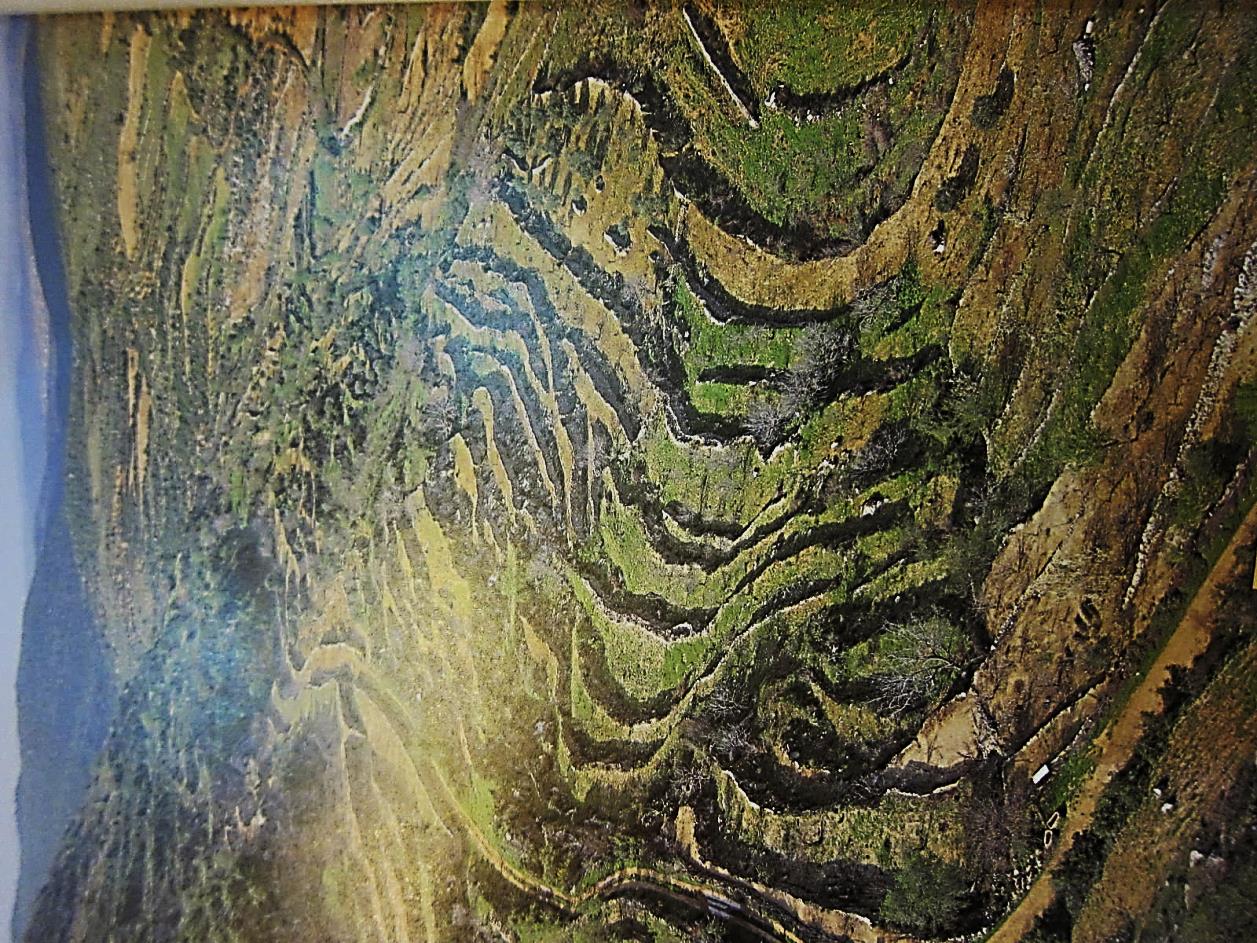 1. המצוק המערבי של רכס ראש הנקרה
2. המורדות הצפוניים של רכס הגלבוע
3. מדרגות חקלאיות – טרסות בבית ג'ן
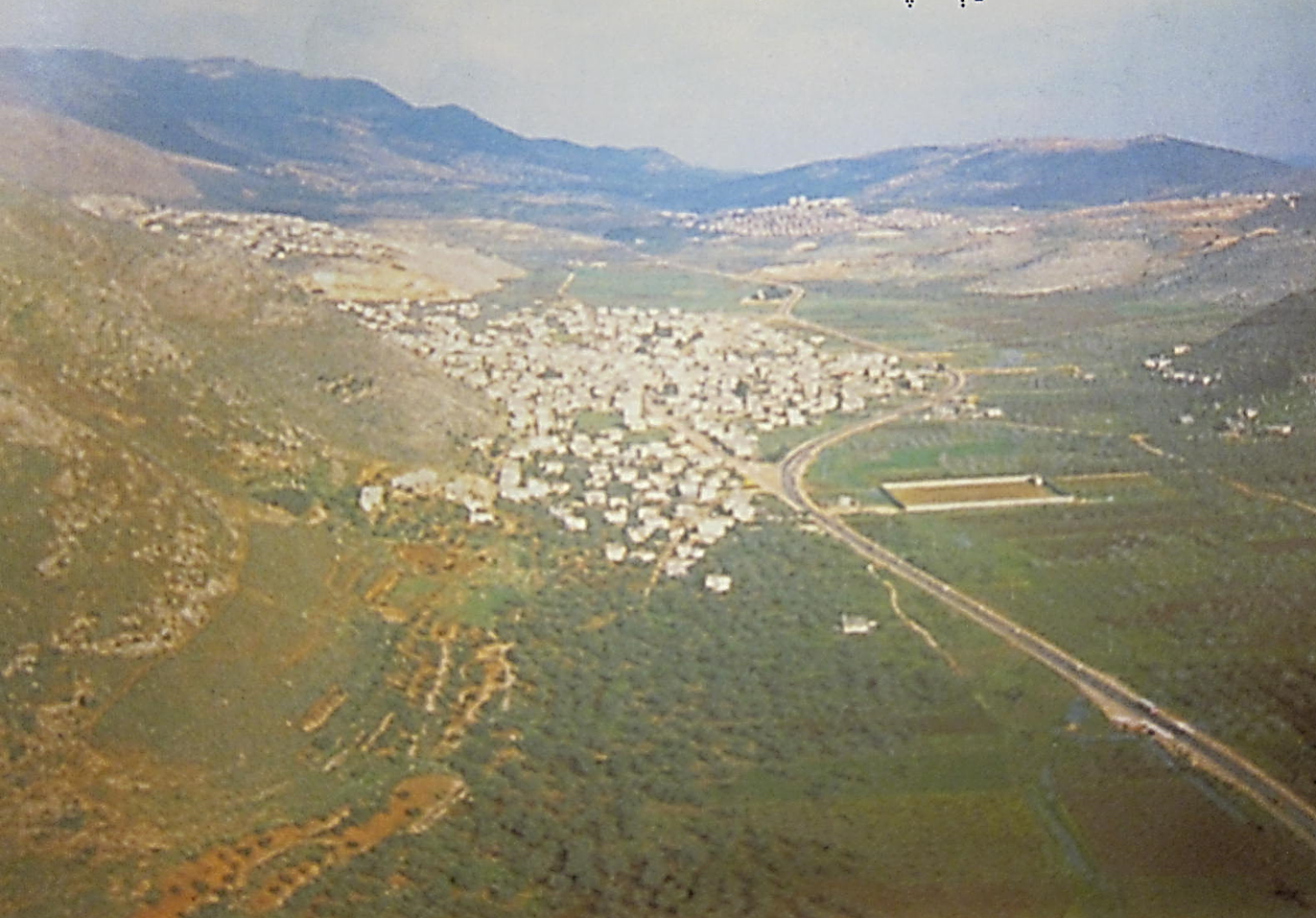 3. בתמונה הבאה רואים את:
1. בקעת נטופה
2. עמק החולה
3. בקעת בית כרם
1. בקעת נטופה
2. עמק החולה
3. בקעת בית כרם
4. התמונה הבאה היא:
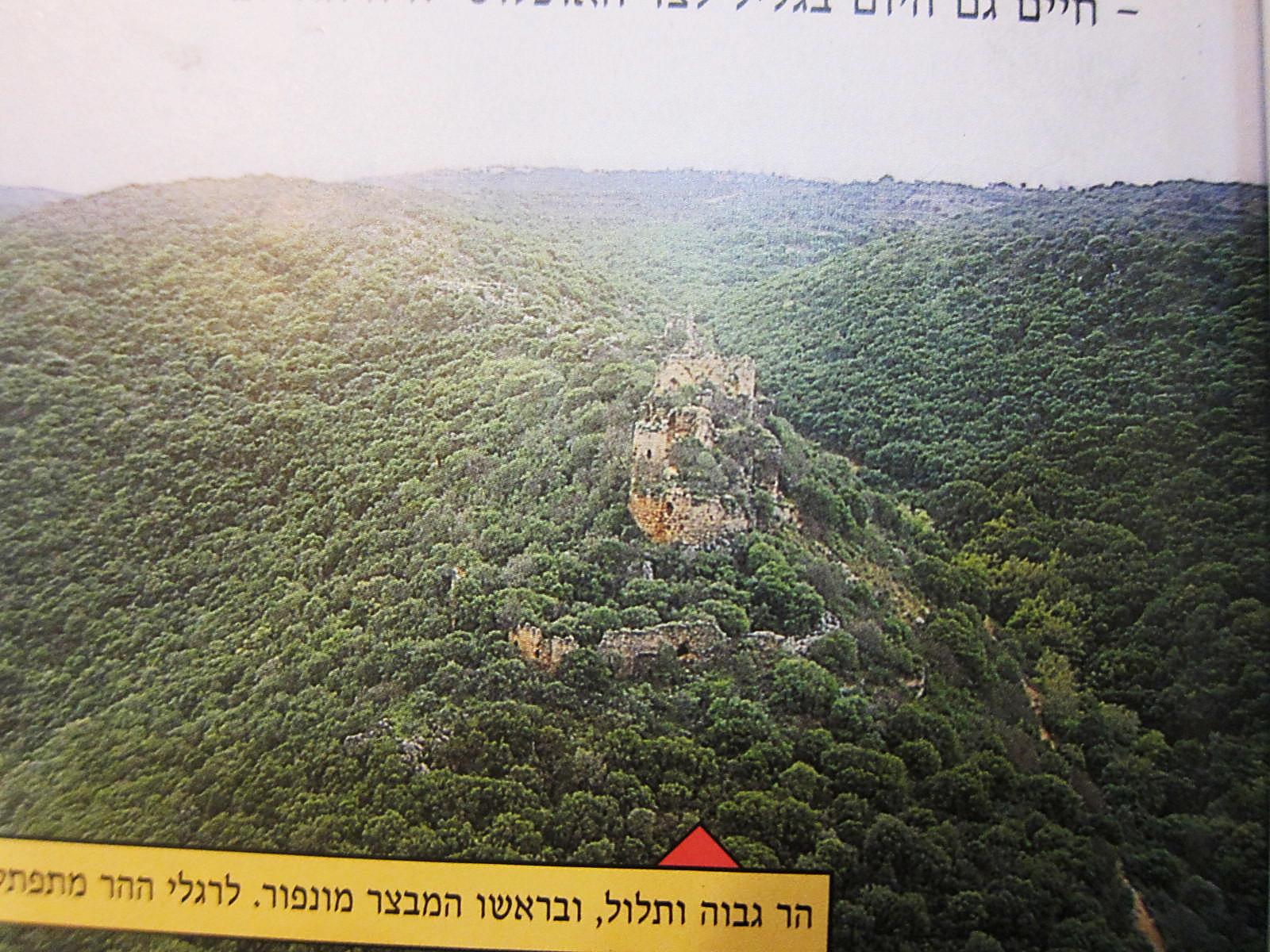 1. מבנה עתיק בציפורי
2. קרסט בגליל העליון
3. המבצר מונפור
4. התמונה הבאה היא:
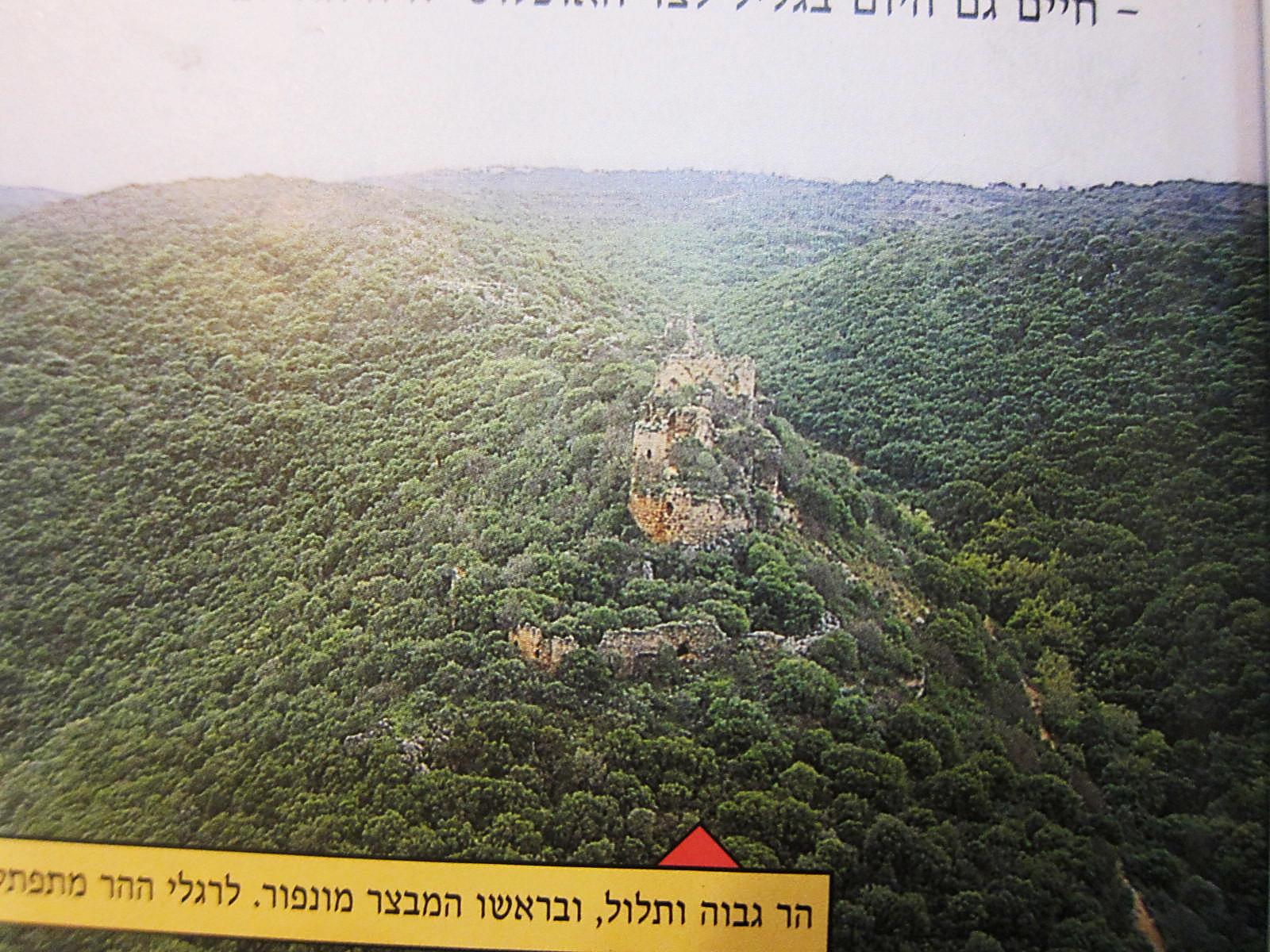 1. מבנה עתיק בציפורי
2. קרסט בגליל העליון
3. המבצר מונפור
5. התמונה הבאה היא:
1. הרי הגעש שיפון ויוסיפון ברמת הגולן
2. הרי אום אל פחם – הר אמיר
3. אף תשובה לא נכונה (התשובה הנכונה היא_______?)
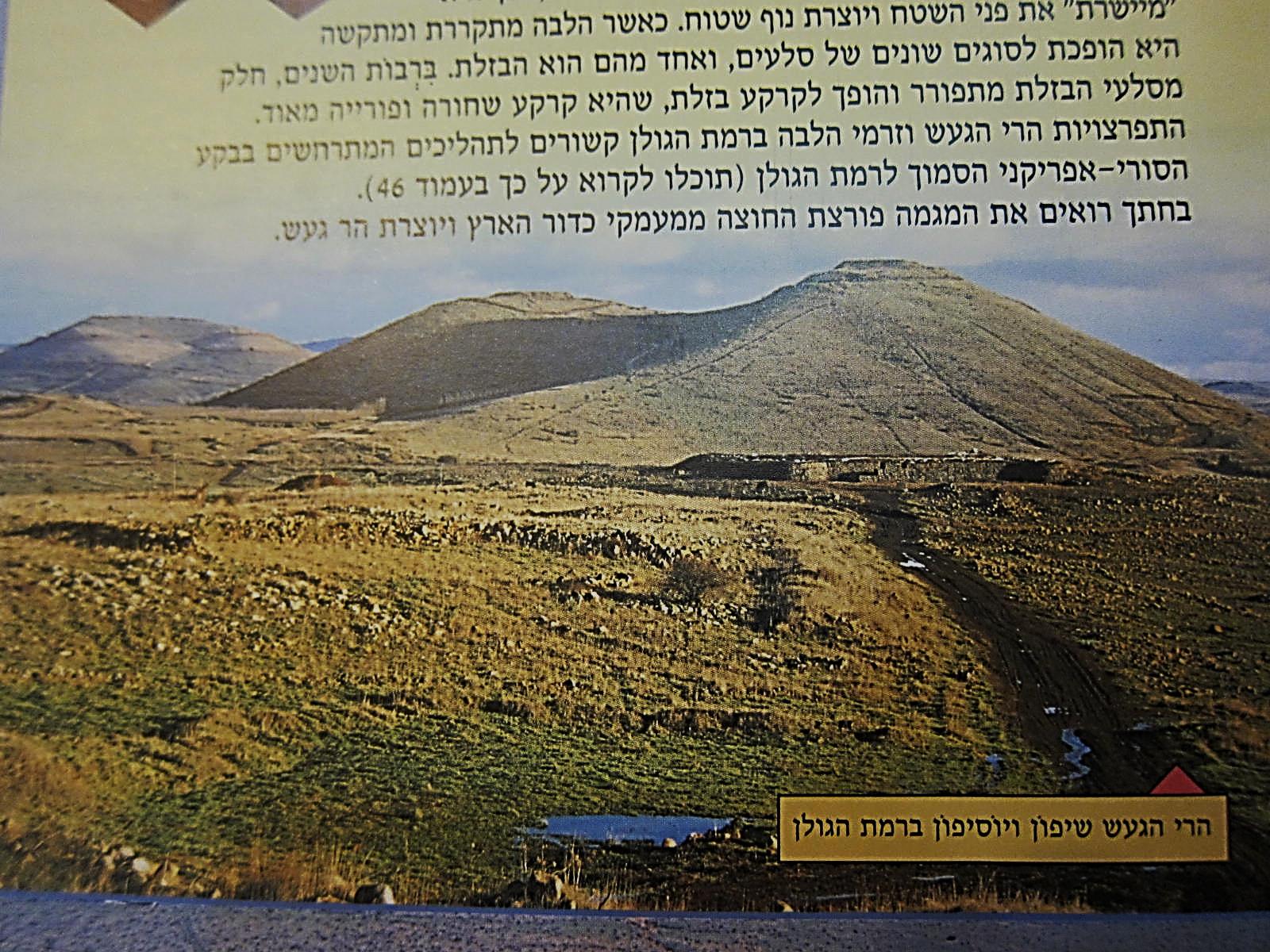 5. התמונה הבאה היא:
1. הרי הגעש שיפון ויוסיפון ברמת הגולן
2. הרי אום אל פחם – הר אמיר
3. אף תשובה לא נכונה (התשובה הנכונה היא_______?)
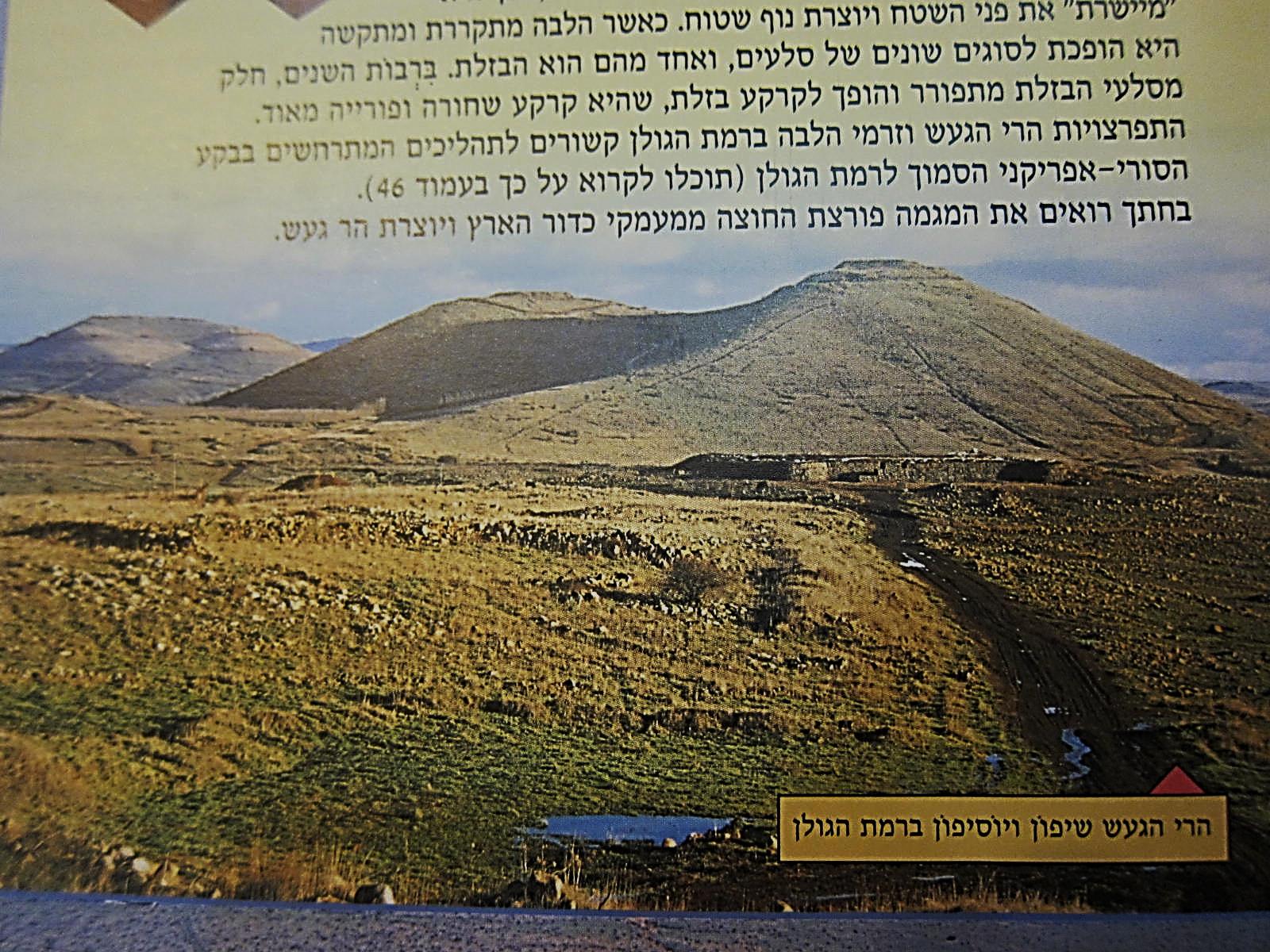 6. התמונה הבאה היא:
1. הרי הגעש שיפון ויוסיפון ברמת הגולן
2. הרי אום אל פחם – הר אמיר
3. אף תשובה לא נכונה (התשובה הנכונה היא _____?)
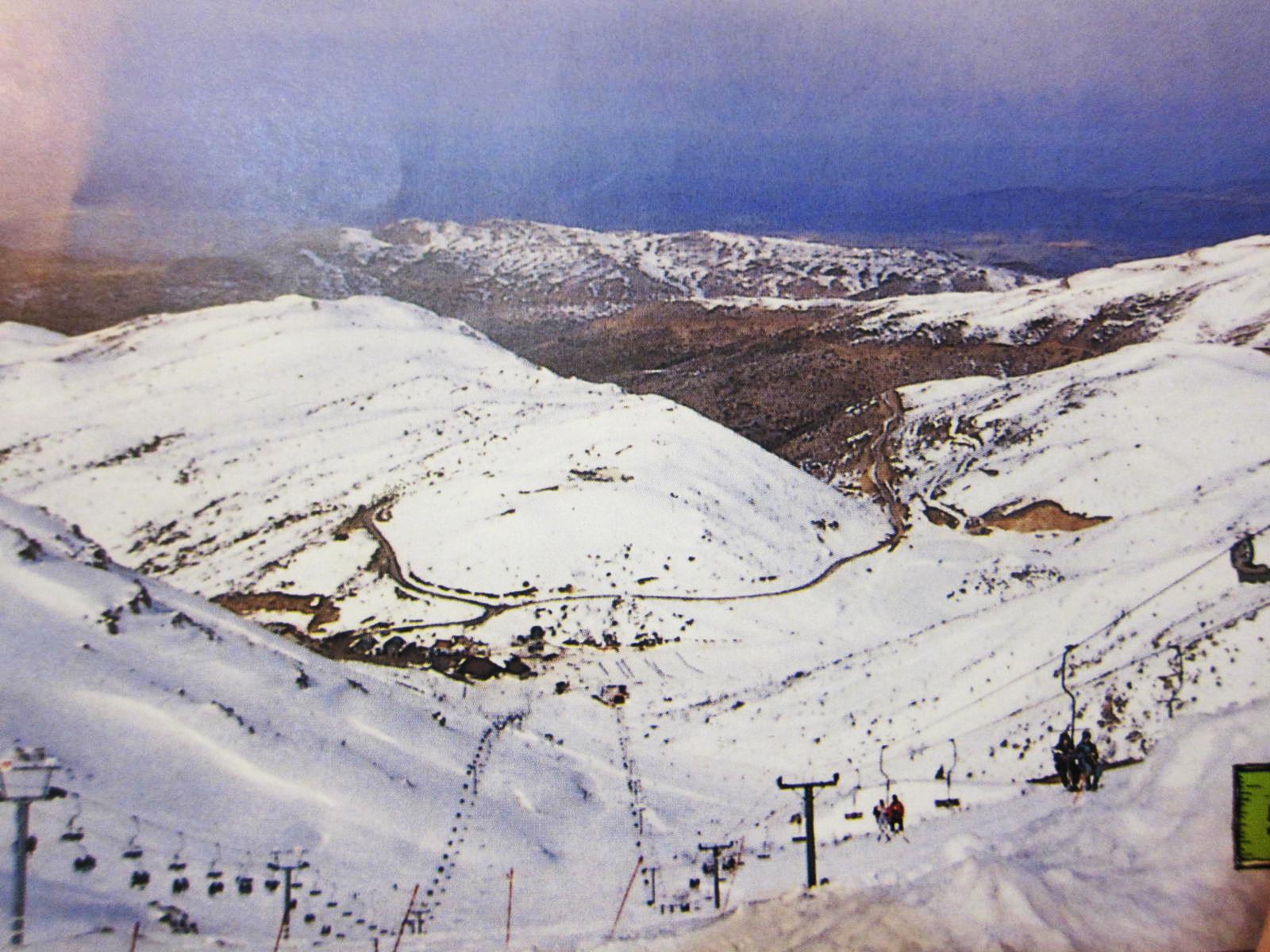 6. התמונה הבאה היא:
1. הרי הגעש שיפון ויוסיפון ברמת הגולן
2. הרי אום אל פחם – הר אמיר
3. אף תשובה לא נכונה (התשובה הנכונה היא _____?)
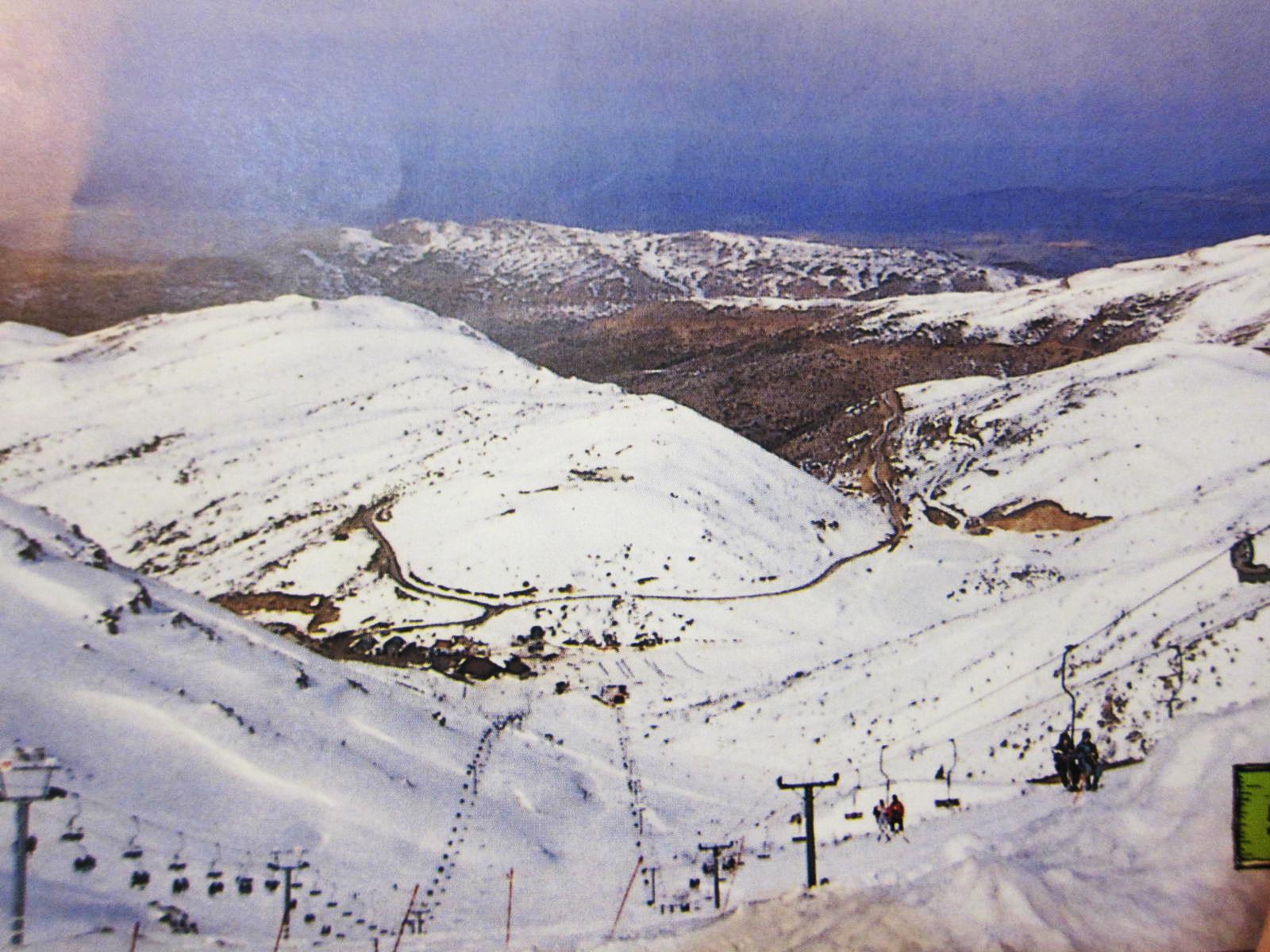 7. במפה הבאה מסומן בצהוב:
1. צפון הארץ- 
חלוקה לאזורי משנה
2. אזור הגליל העליון
3. אזור עמקי הצפון
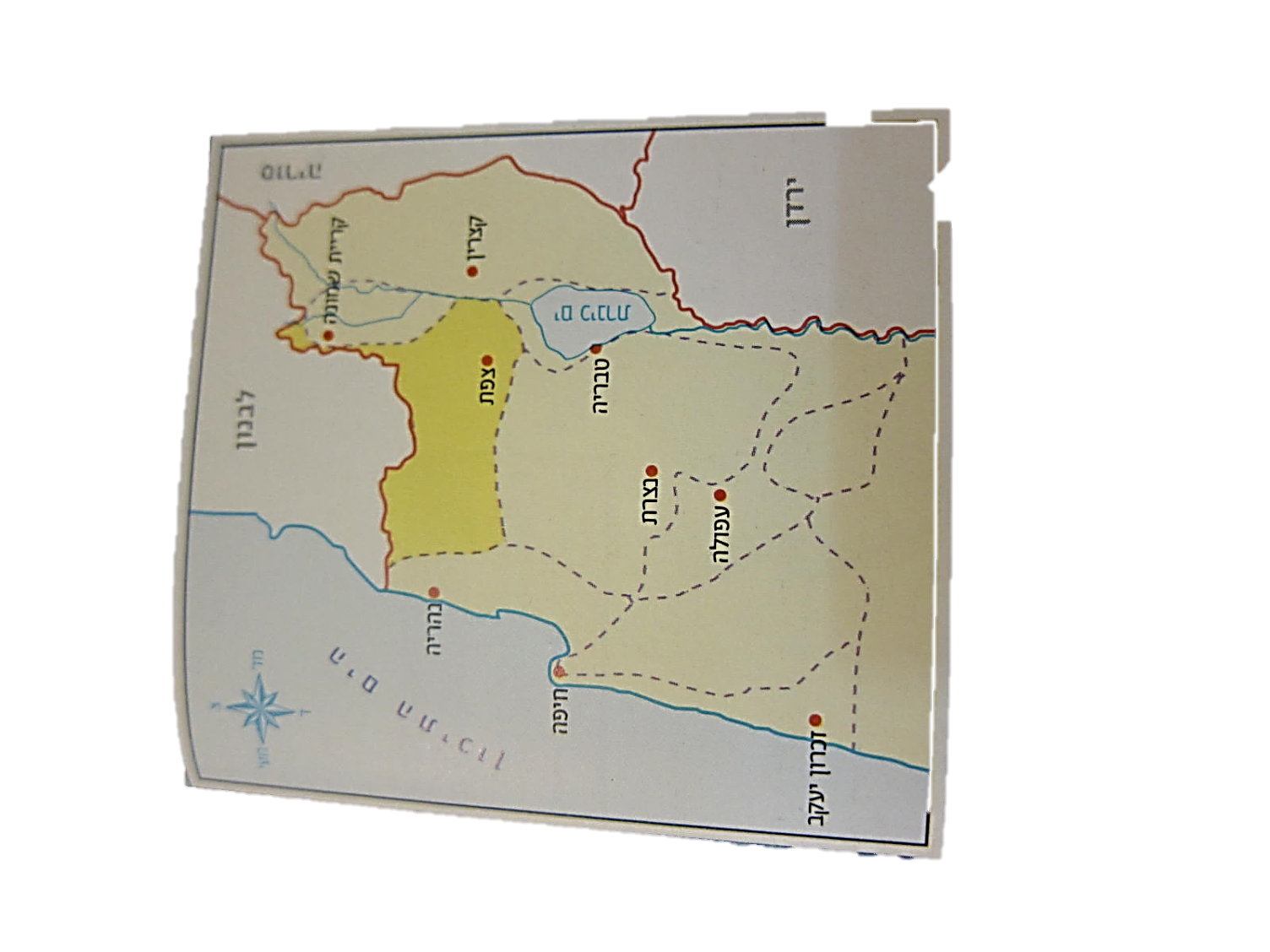 7. במפה הבאה מסומן בצהוב:
1. צפון הארץ- 
חלוקה לאזורי משנה
2. אזור הגליל העליון
3. אזור עמקי הצפון
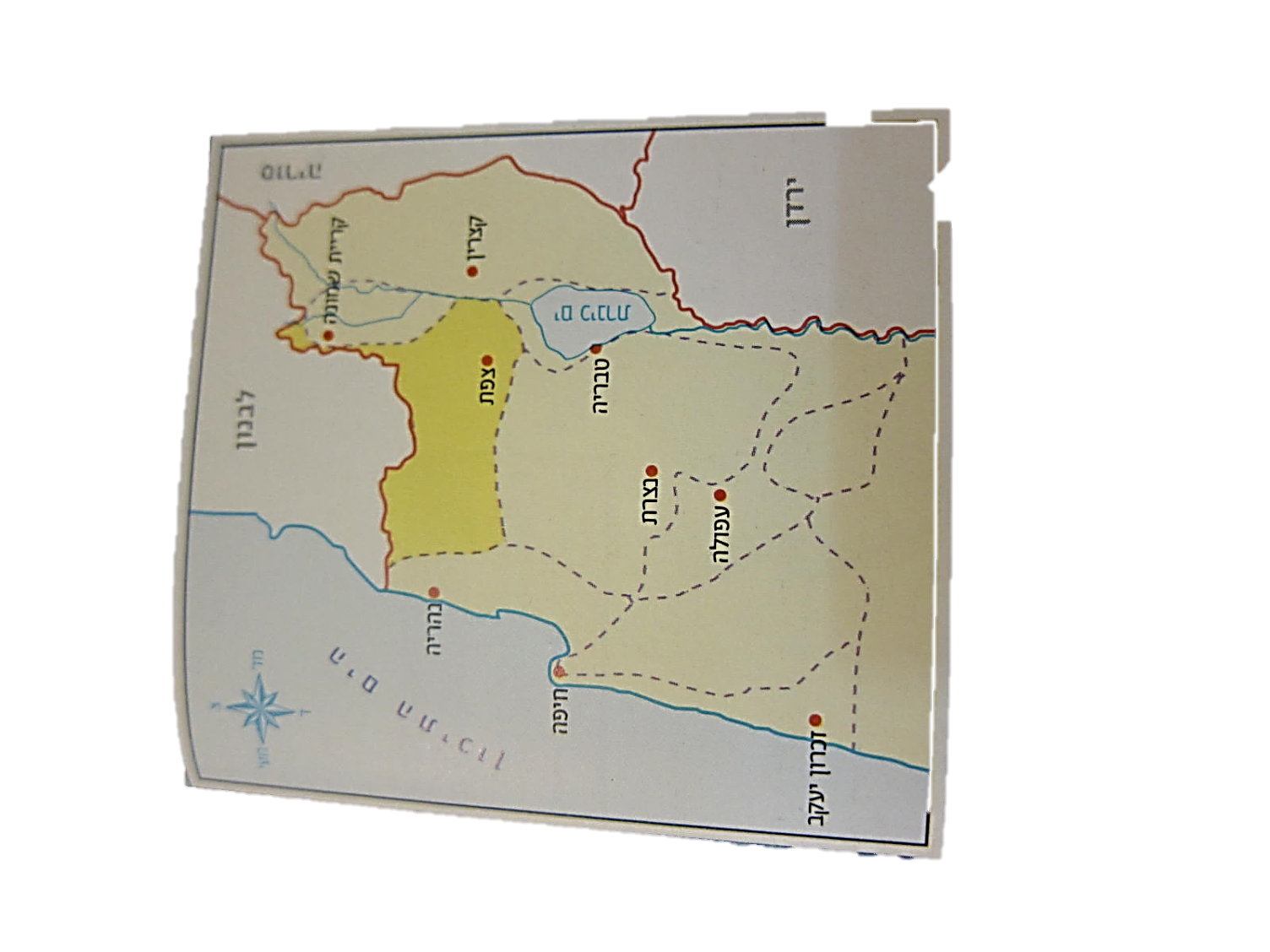 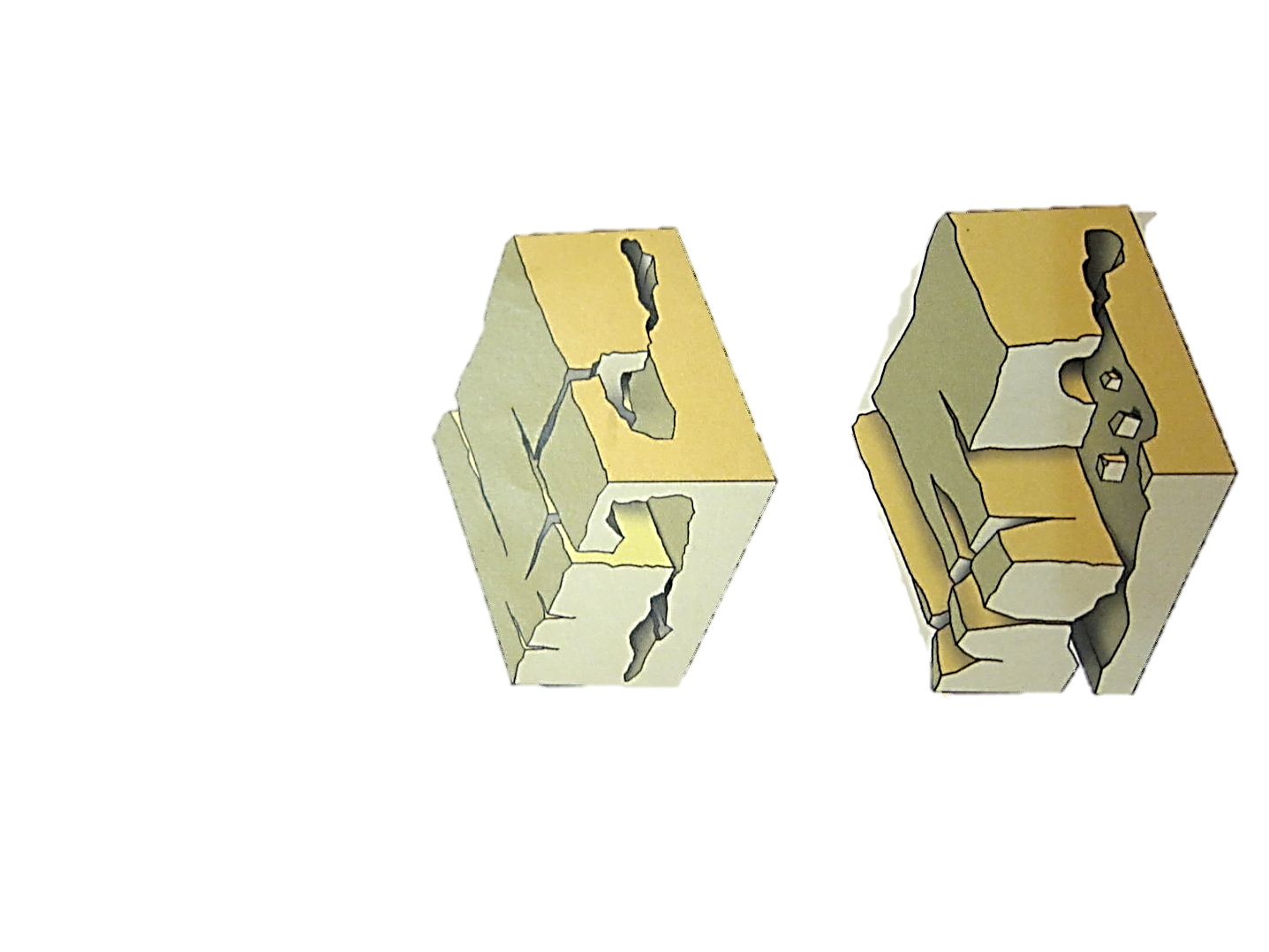 8. האיור הבא מתאר:
1. מגמה מתפרצת מתוך האדמה 
ויוצרת הר געש
2. היווצרות קרסט
3. שימור הביצה בעמק החולה
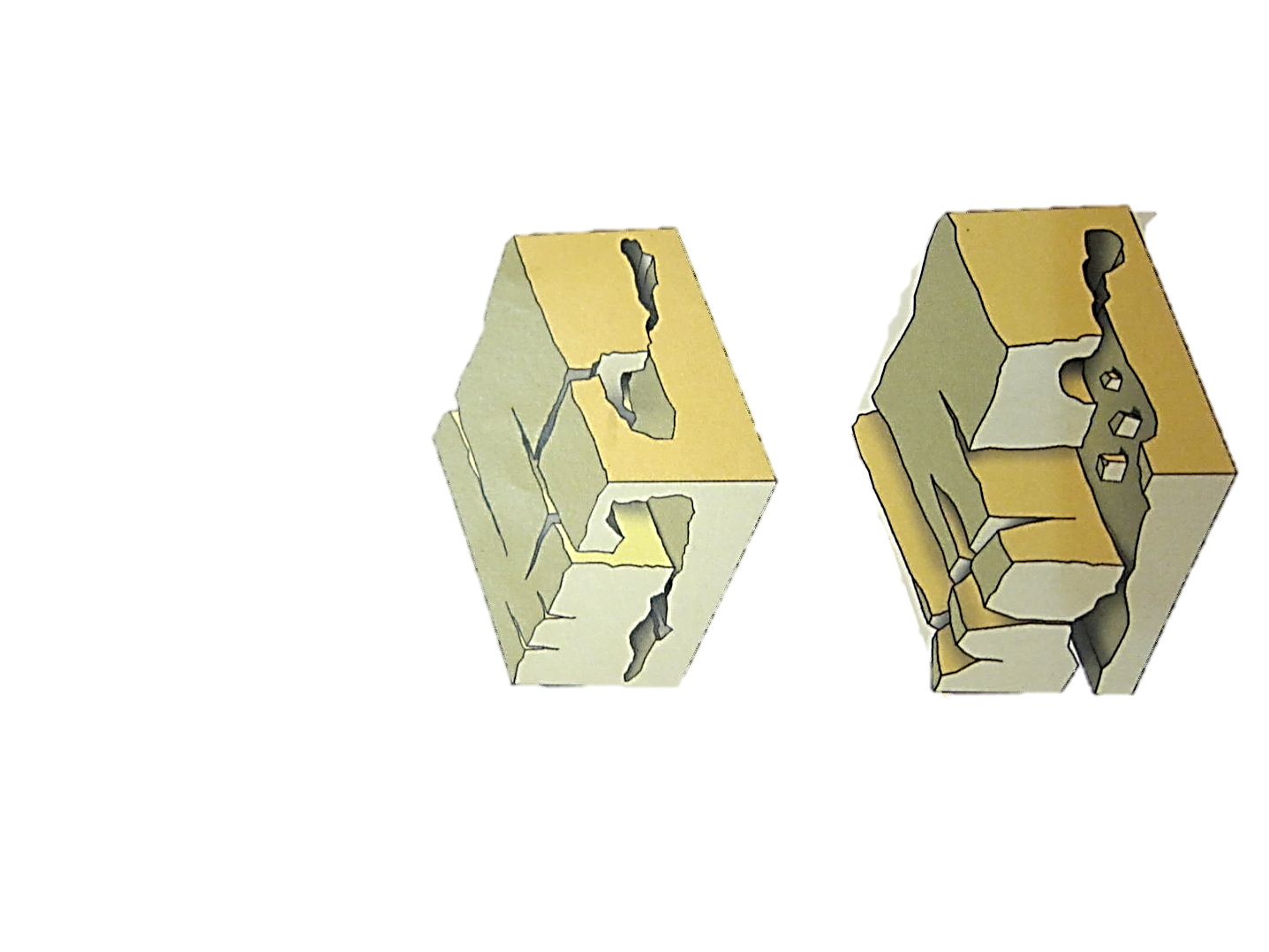 8. האיור הבא מתאר:
1. מגמה מתפרצת מתוך האדמה 
ויוצרת הר געש
2. היווצרות קרסט
3. שימור הביצה בעמק החולה
9. המפה הבאה היא:
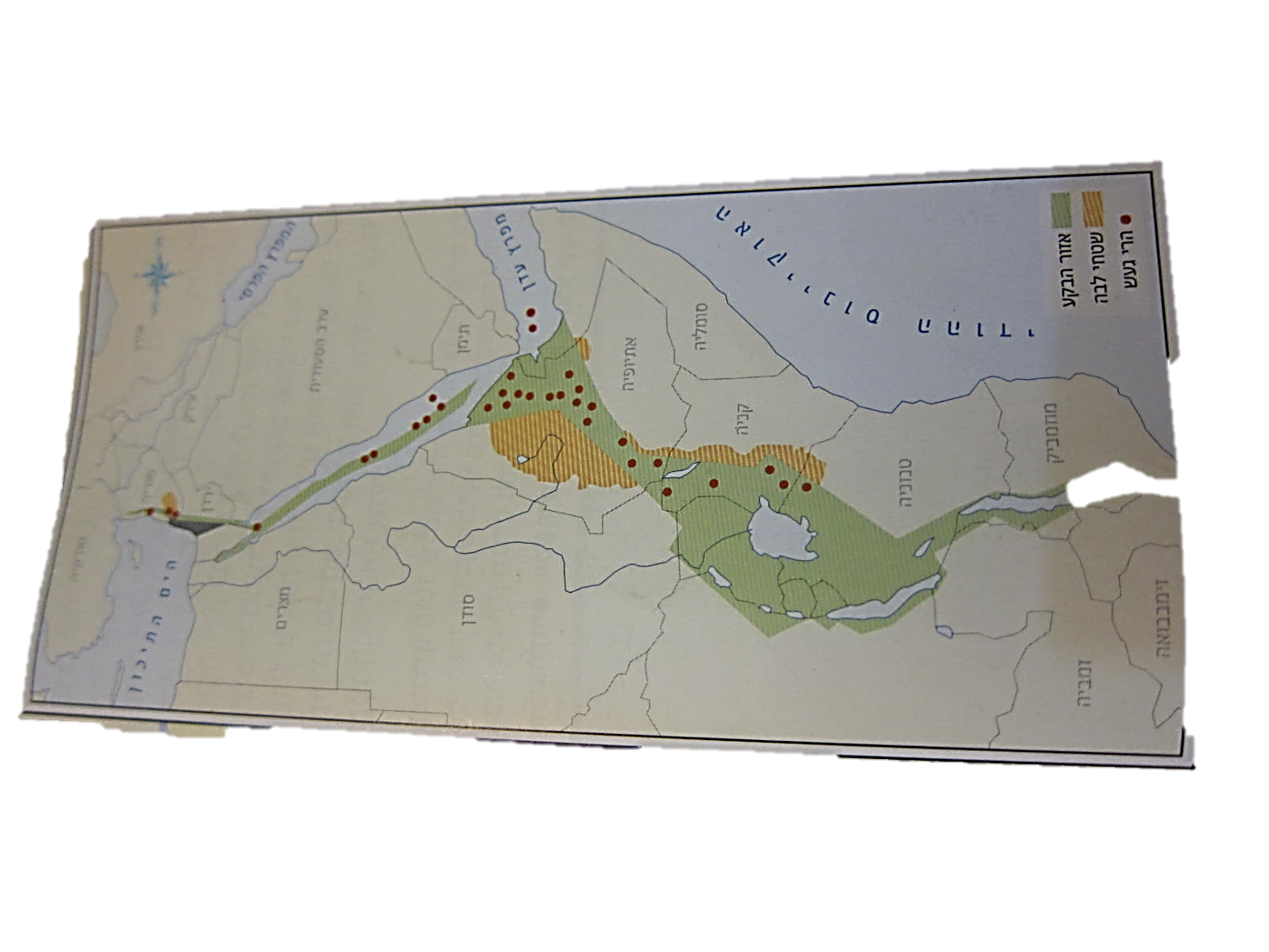 1. מפת הרי הגליל והגולן
2. מפת עמקי הצפון
3. הבקע הסורי אפריקני
9. המפה הבאה היא:
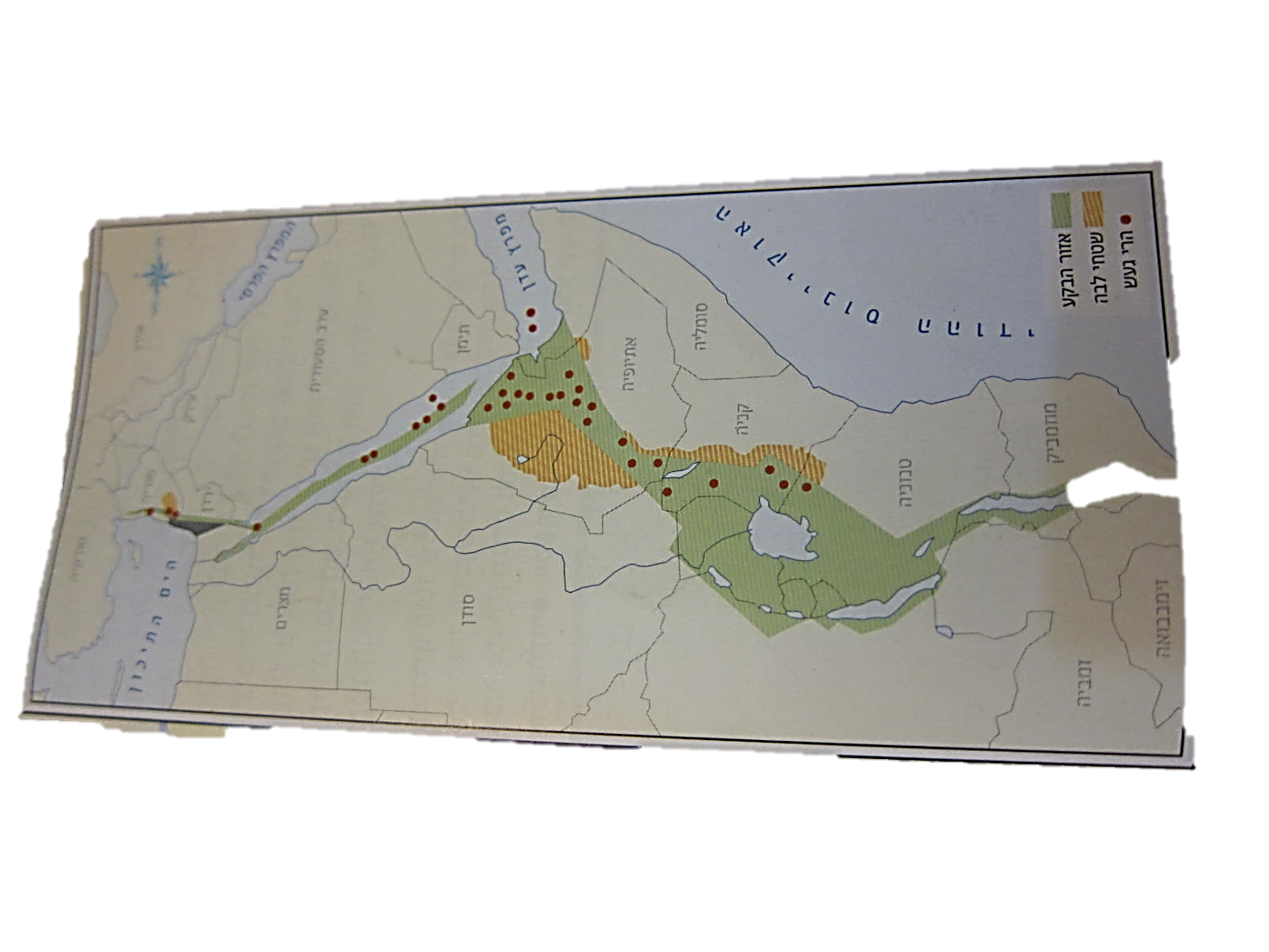 1. מפת הרי הגליל והגולן
2. מפת עמקי הצפון
3. הבקע הסורי אפריקני
10. במפה הבאה מסומן בצהוב:
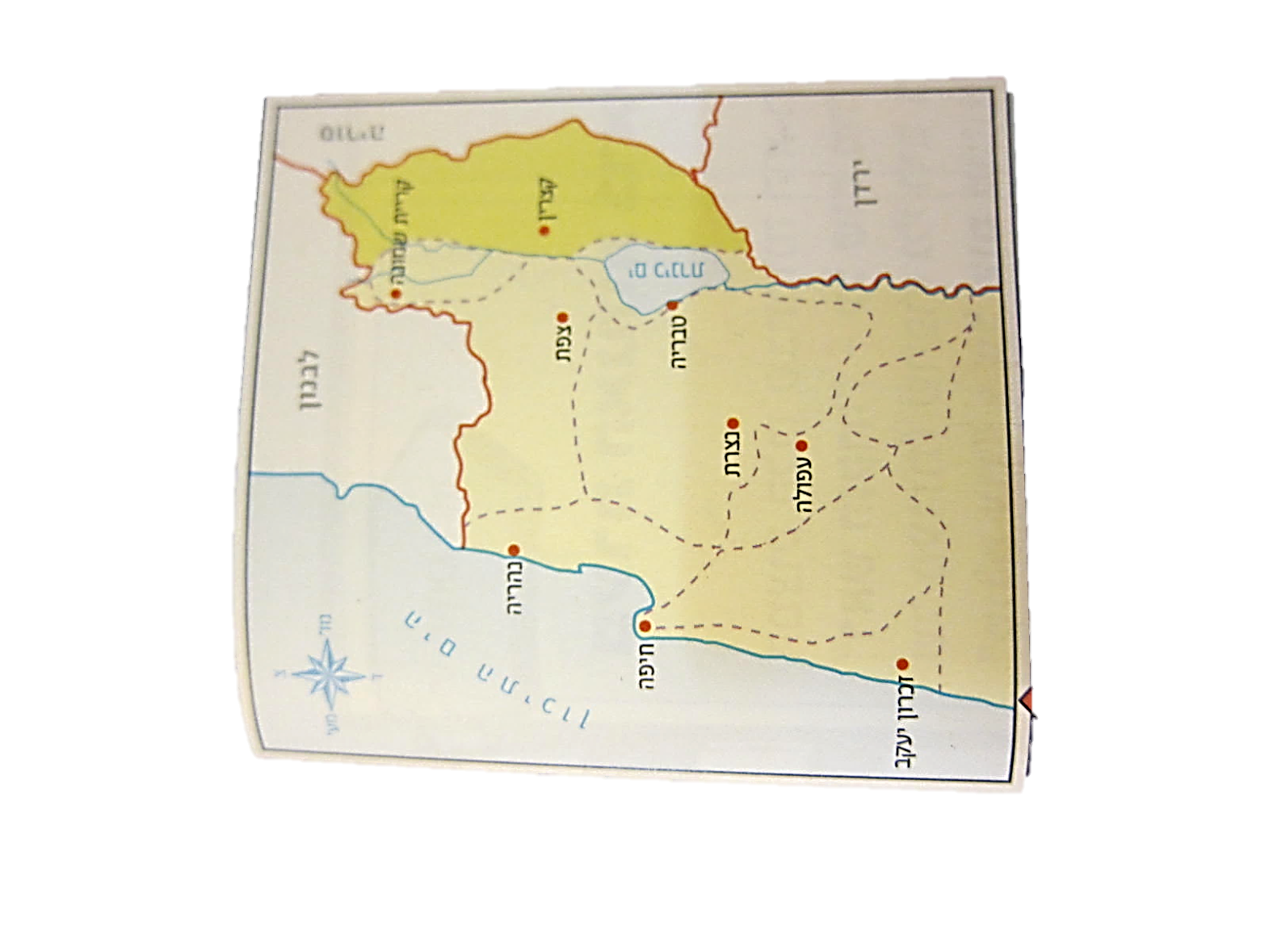 1. אזור רמת הגולן 
      ורכס החרמון
2. הבקע הסורי אפריקני
3. הגליל התחתון
10. במפה הבאה מסומן בצהוב:
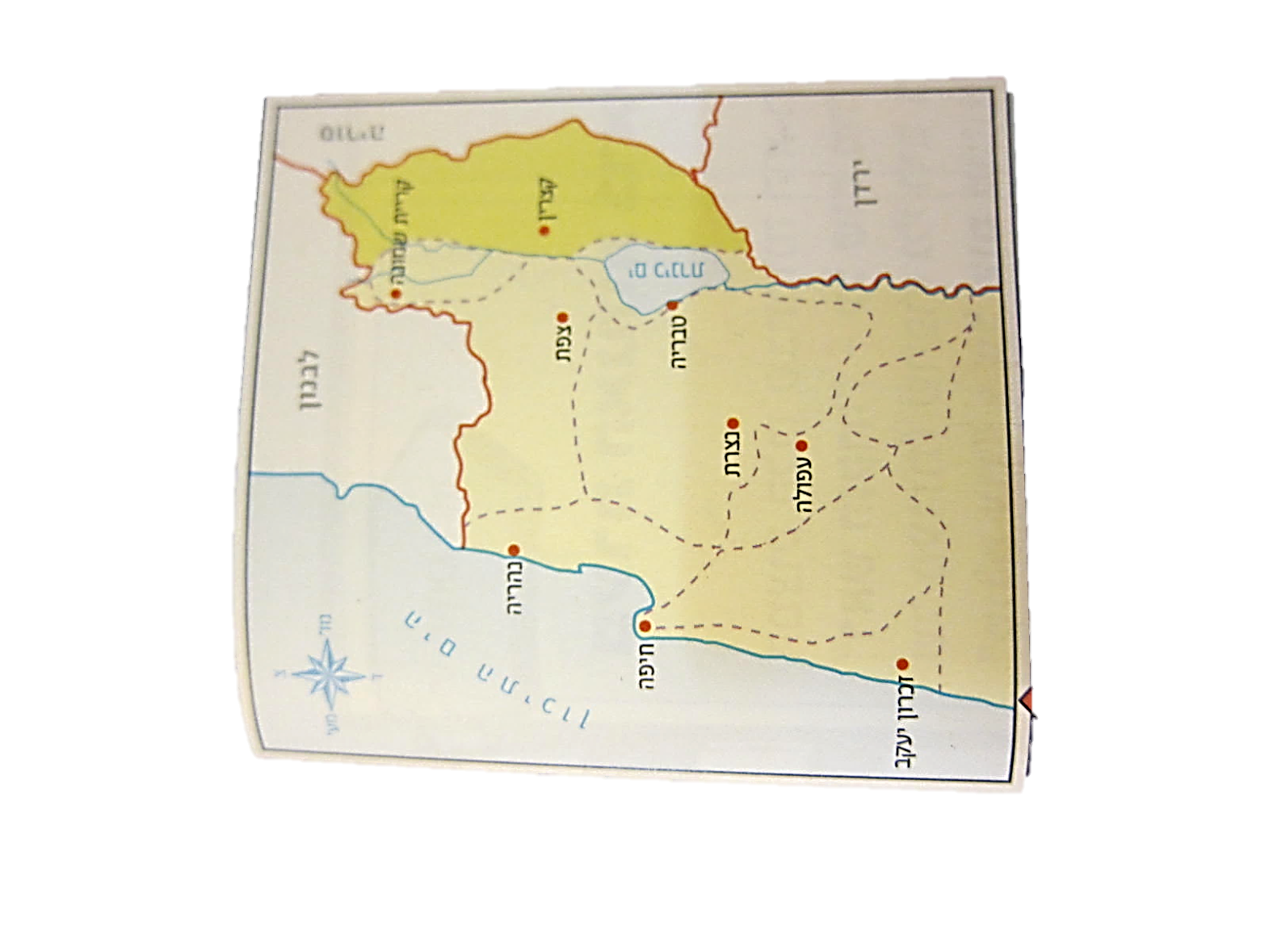 1. אזור רמת הגולן 
      ורכס החרמון
2. הבקע הסורי אפריקני
3. הגליל התחתון
11. המפה הבאה היא:
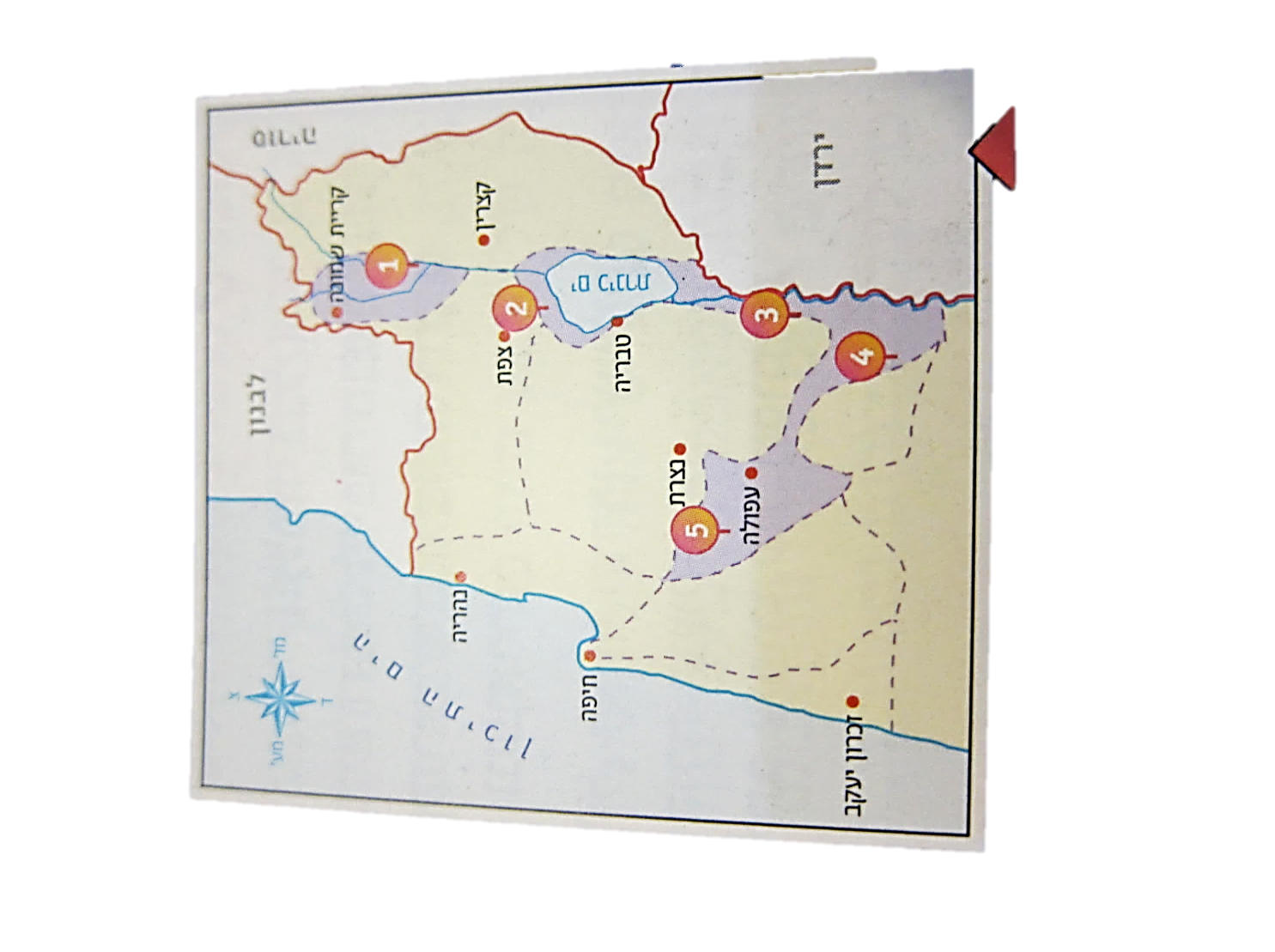 1. מפת צפון הארץ – חלוקה לאזורי משנה
2. מפת הבקע הסורי אפריקני
3. מפת עמקי הצפון הגדולים
11. המפה הבאה היא:
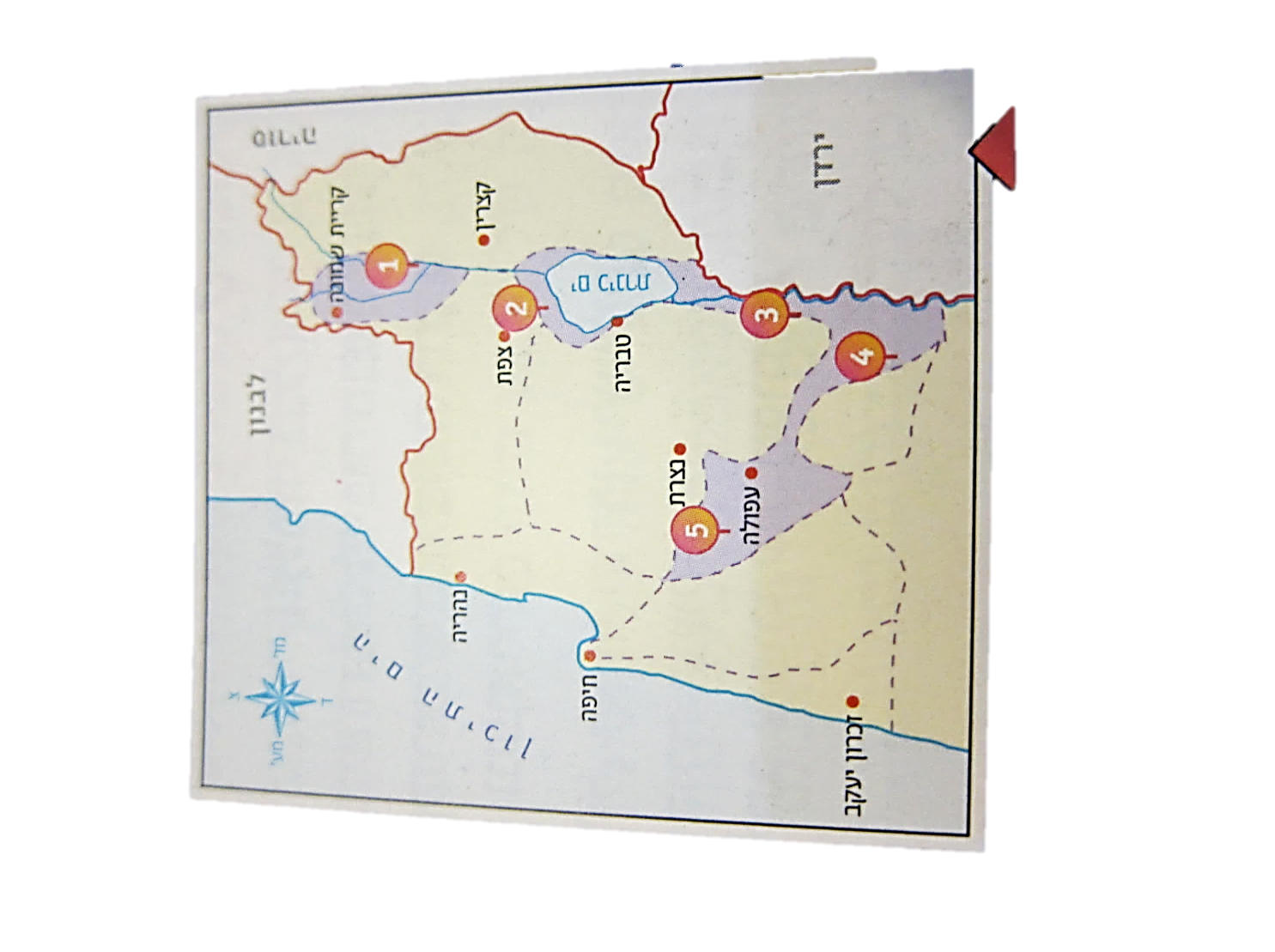 1. מפת צפון הארץ – חלוקה לאזורי משנה
2. מפת הבקע הסורי אפריקני
3. מפת עמקי הצפון הגדולים
12. המפה הבאה היא:
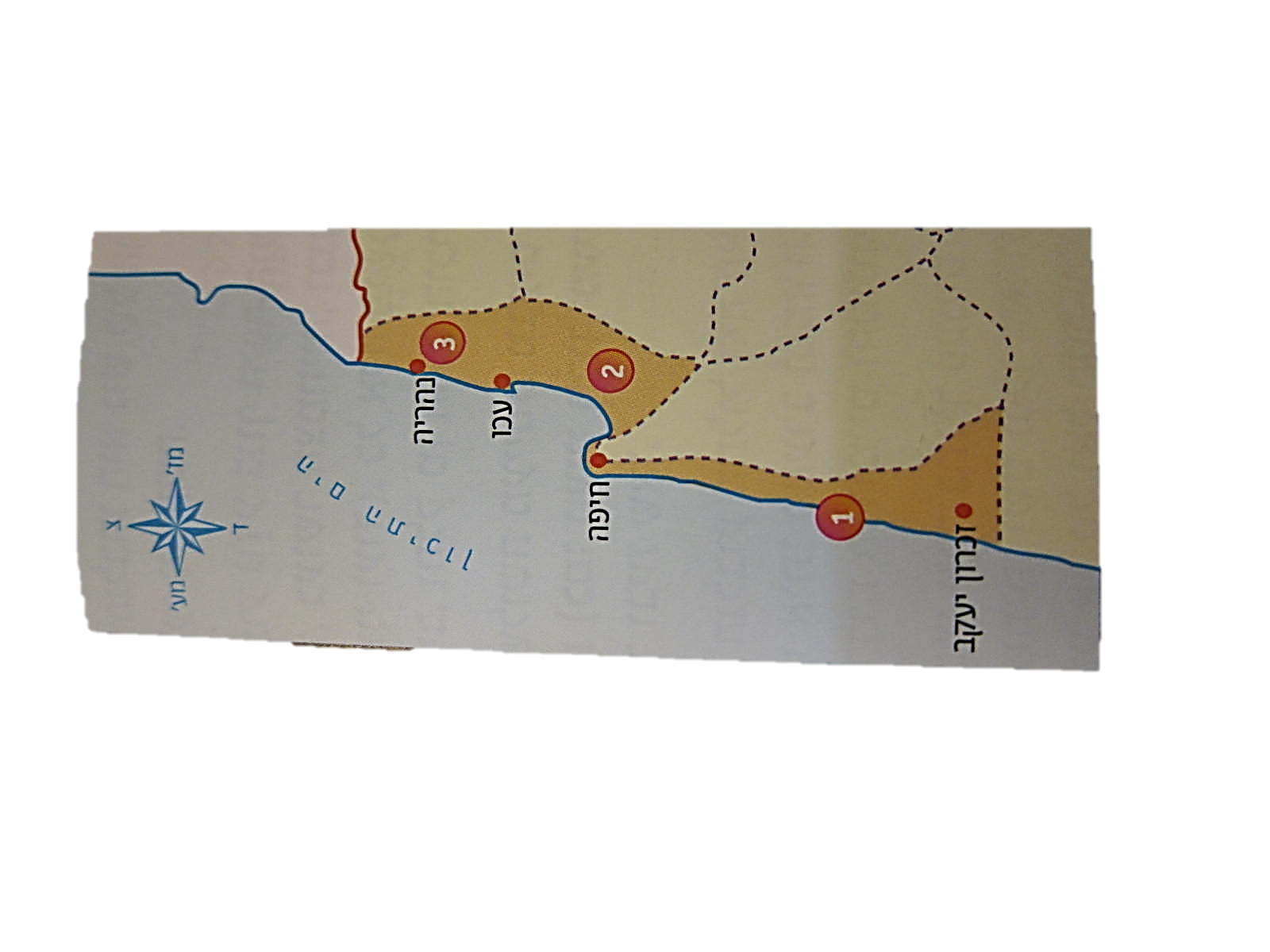 1. מפת אזור מישור החוף הצפוני
2. מפת עמקי הצפון
3. אף תשובה אינה נכונה
      התשובה הנכונה היא ________
12. המפה הבאה היא:
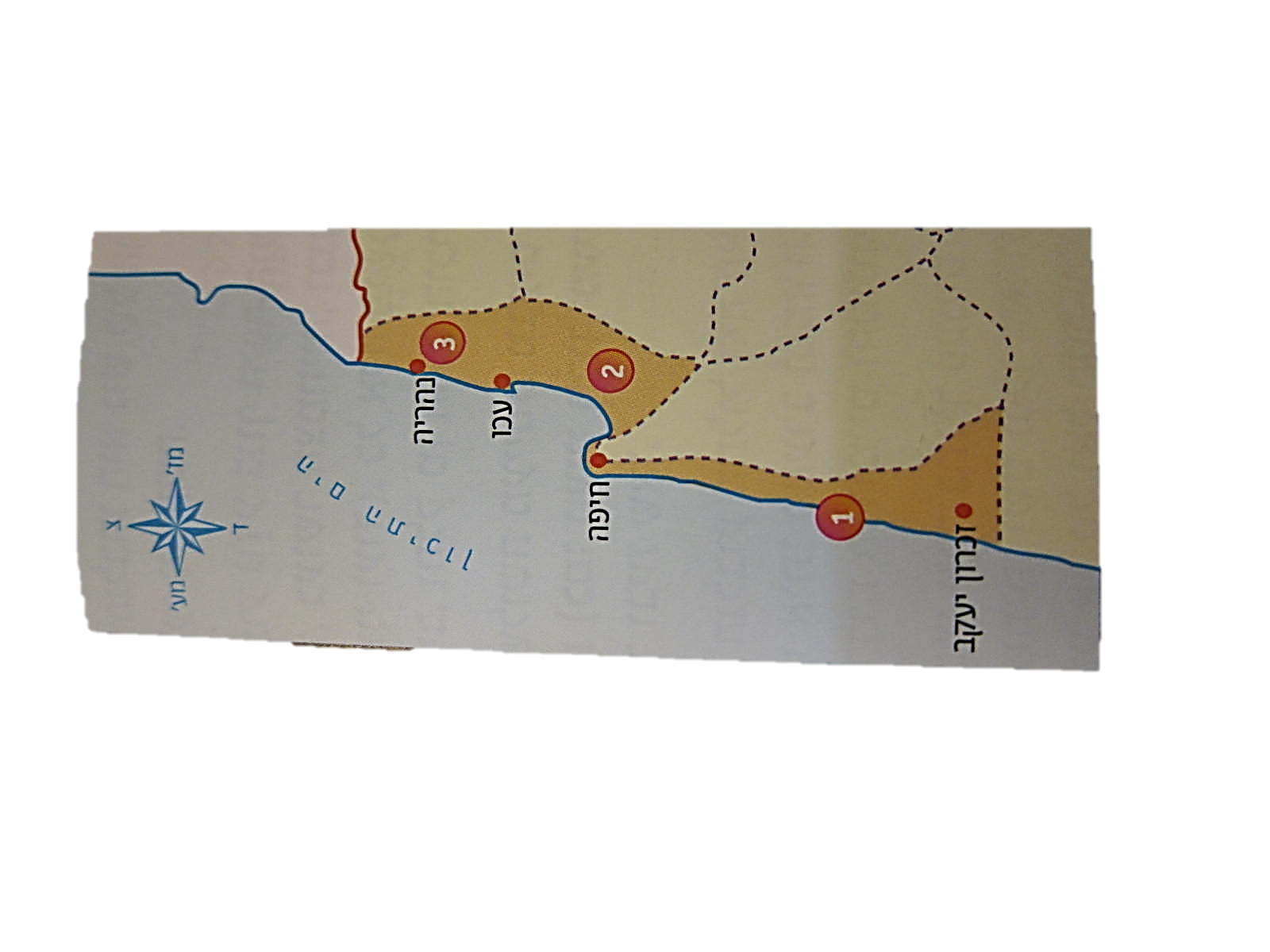 1. מפת אזור מישור החוף הצפוני
2. מפת עמקי הצפון
3. אף תשובה אינה נכונה
      התשובה הנכונה היא ________
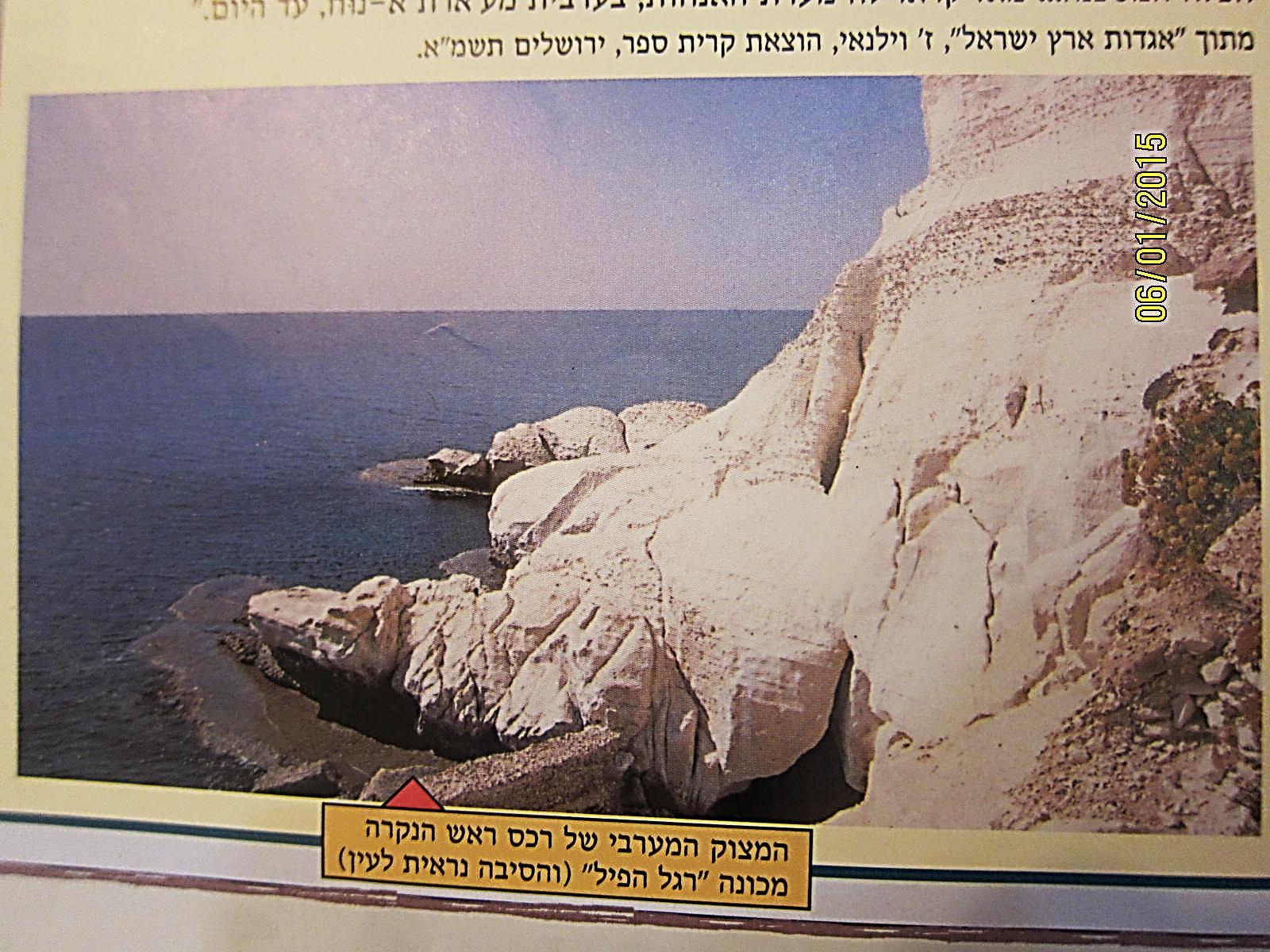 13. היכן צולמה התמונה?
1. בחרמון
2. במצוק המערבי של רכס ראש הנקרה המכונה           "רגל הפיל"
3. אף תשובה לא נכונה, התשובה הנכונה היא______
1. בחרמון
2. במצוק המערבי של רכס ראש הנקרה המכונה           "רגל הפיל"
3. אף תשובה לא נכונה, התשובה הנכונה היא______
14. המפה הבאה מתארת:
את עמקי הצפון הגדולים
את החלוקה של צפון הארץ לאזורי משנה
3. אף תשובה לא נכונה
     התשובה הנכונה היא :
__________________________
14. המפה הבאה מתארת:
את עמקי הצפון הגדולים
את החלוקה של צפון הארץ לאזורי משנה
3. אף תשובה לא נכונה
     התשובה הנכונה היא :
__________________________
ועכשיו נעבור לסיכום....
ספרי את כמות ה"וי"ם שלך.
מעל 35 – נהדר! את שולטת היטב בחומר!
מעל 30 – יופי, כדאי לך לחזור שוב היטב על החומר 
בין 20 ל30 – את באמצע, גם לך כדאי לחזור היטב על כל החומר .
בין 10 ל20 – יש לך מקום לשיפור, נצלי את הימים עד המבחן כדי שבס''ד תצליחי!
מתחת ל10 – אוי ואבוי! התחילי בסבלנות מהתחלה...
בהצלחה!!